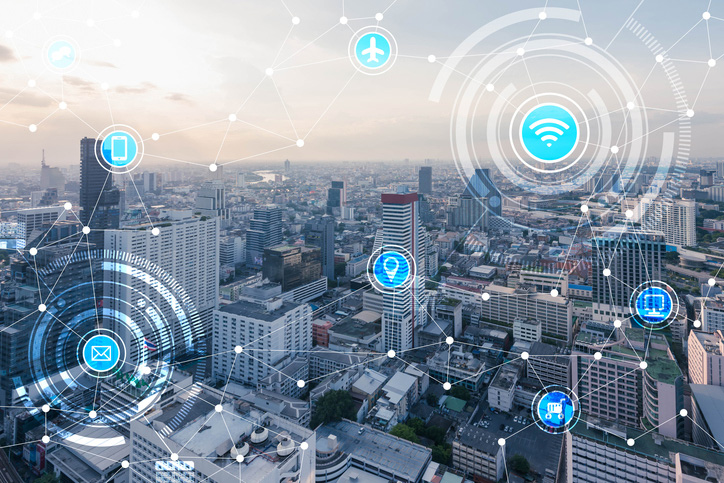 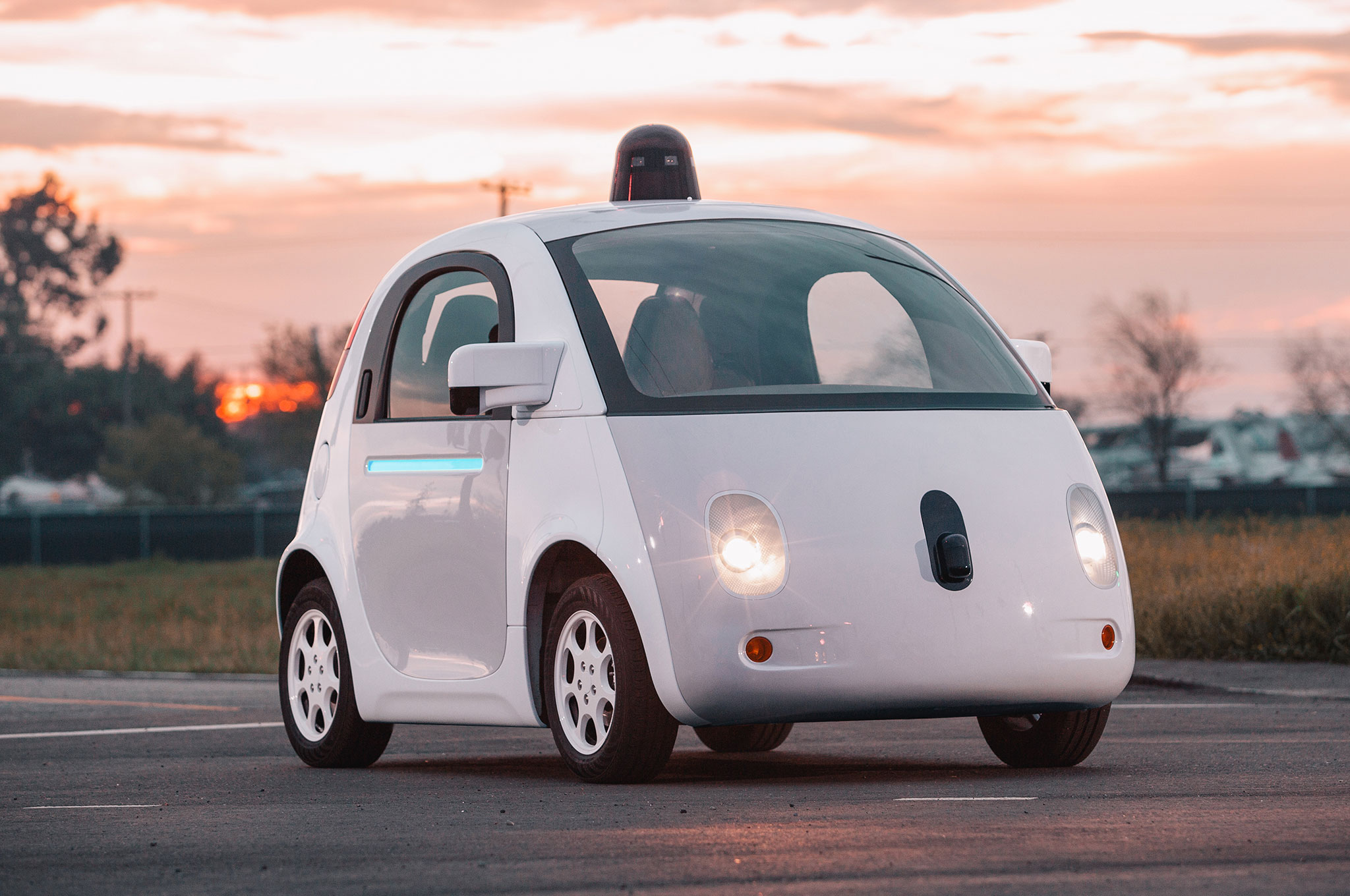 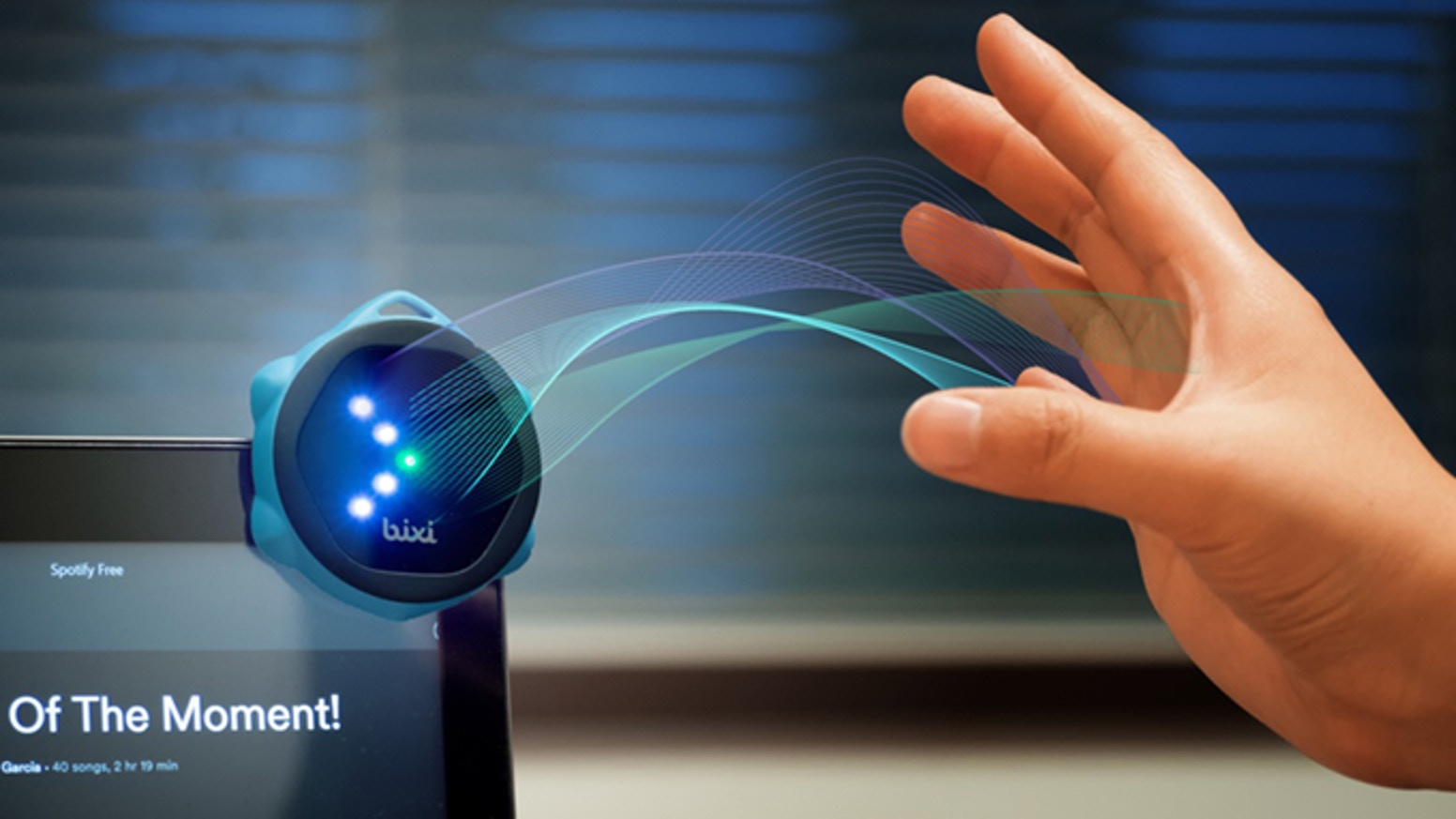 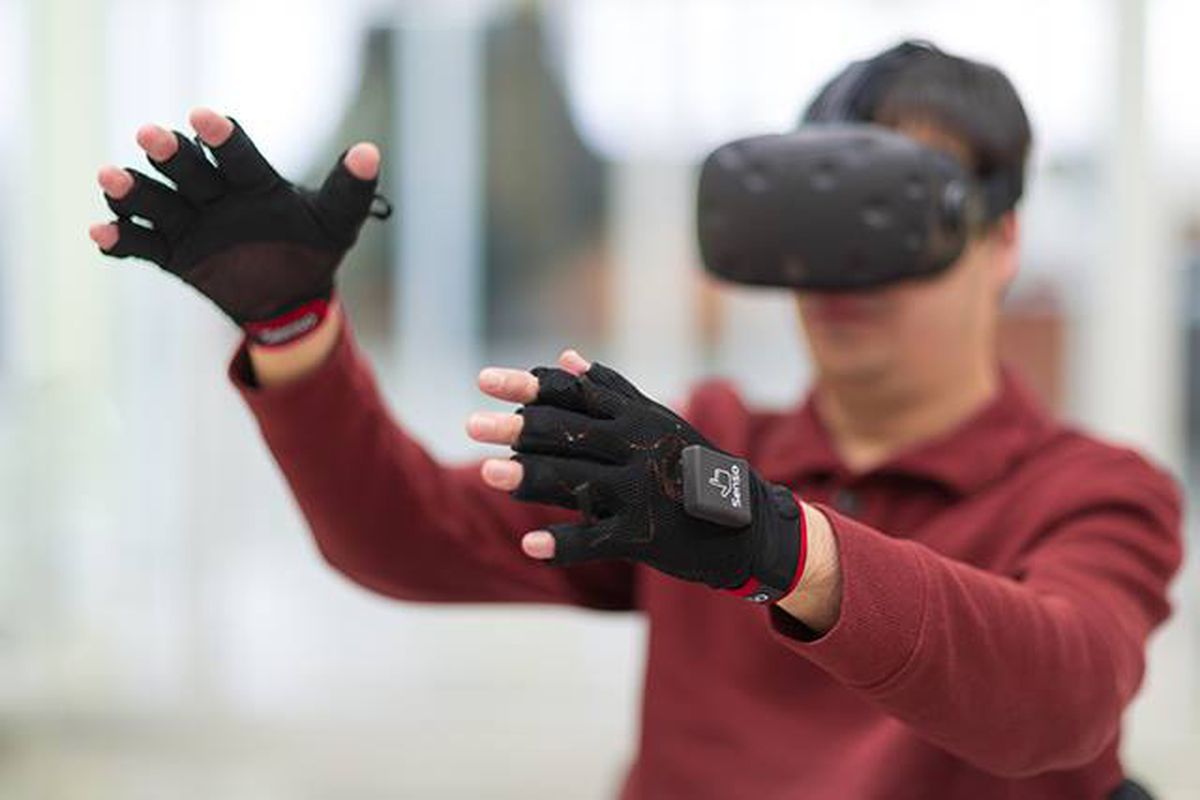 Wireless and Mobile Systems
for the IoT
CMSC 715 : Fall 2024
Lecture 2.1: Waves
Nirupam Roy
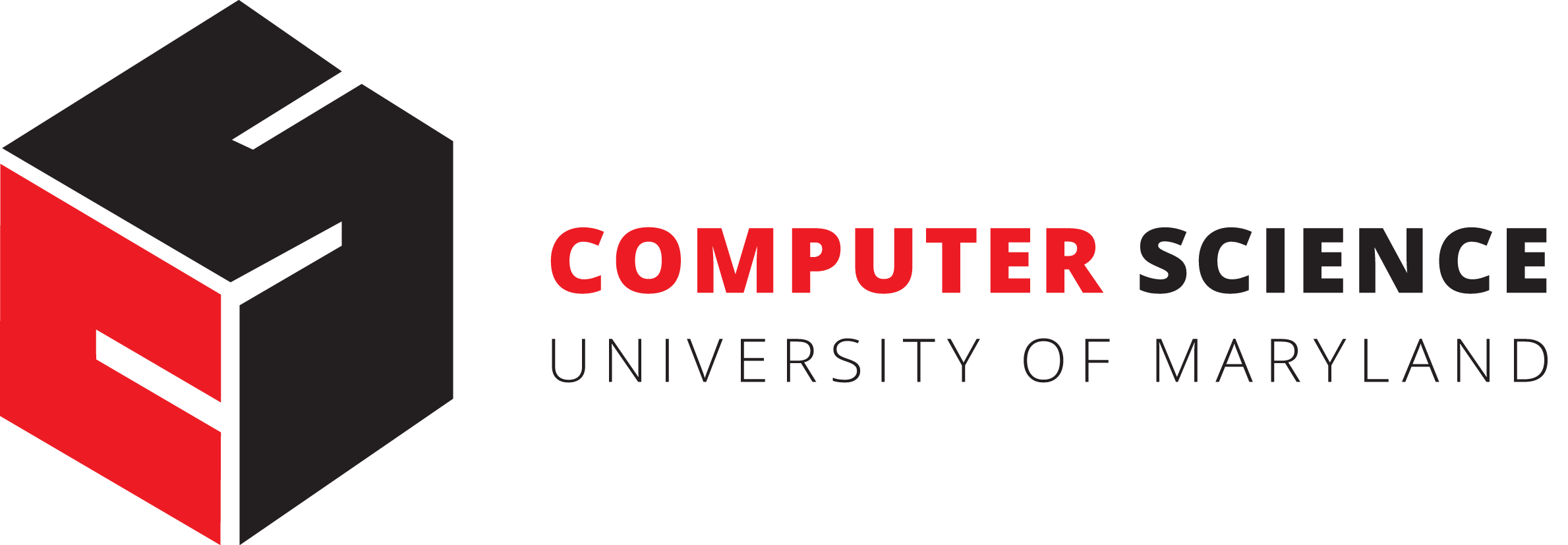 Tu-Th 2:00 – 3:15pm
IRB 2207
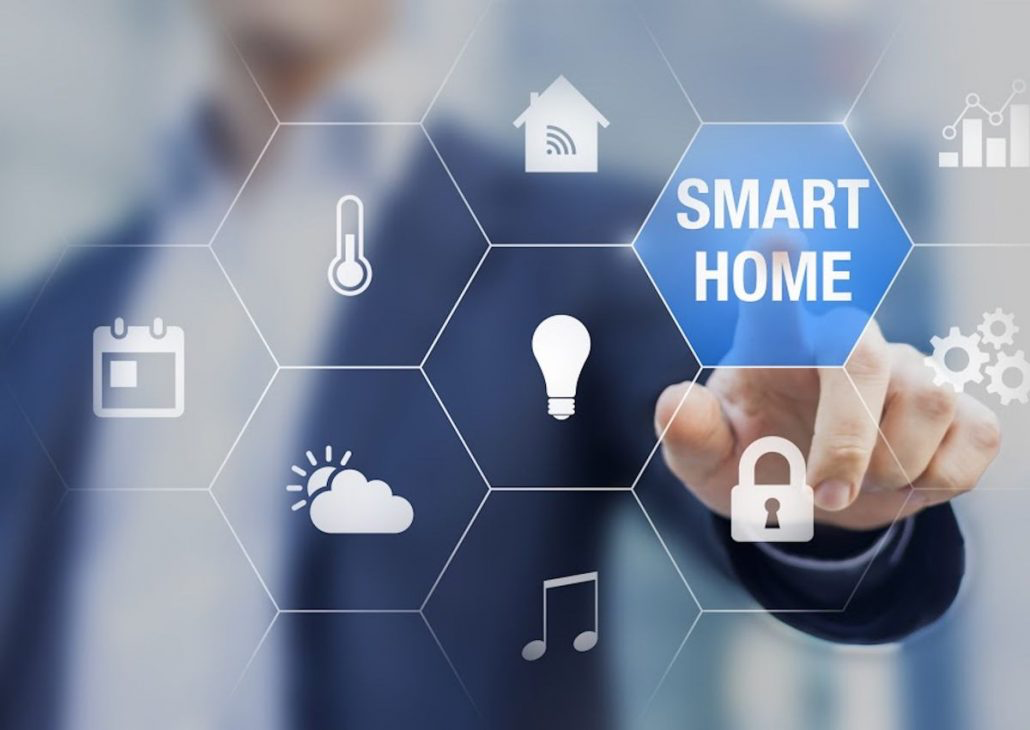 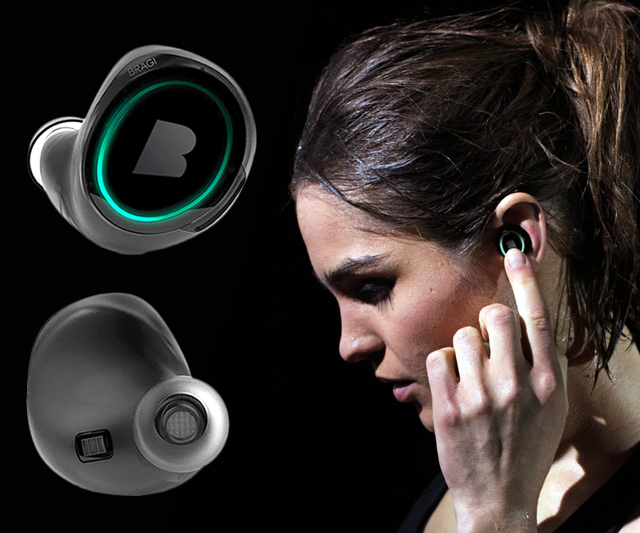 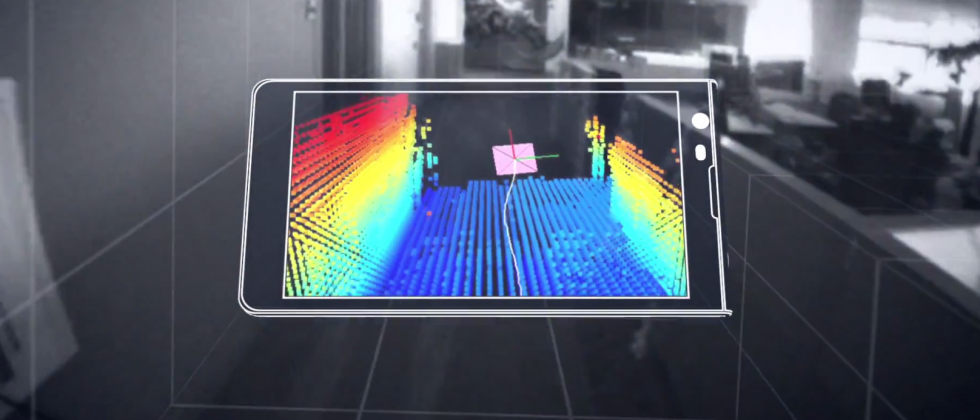 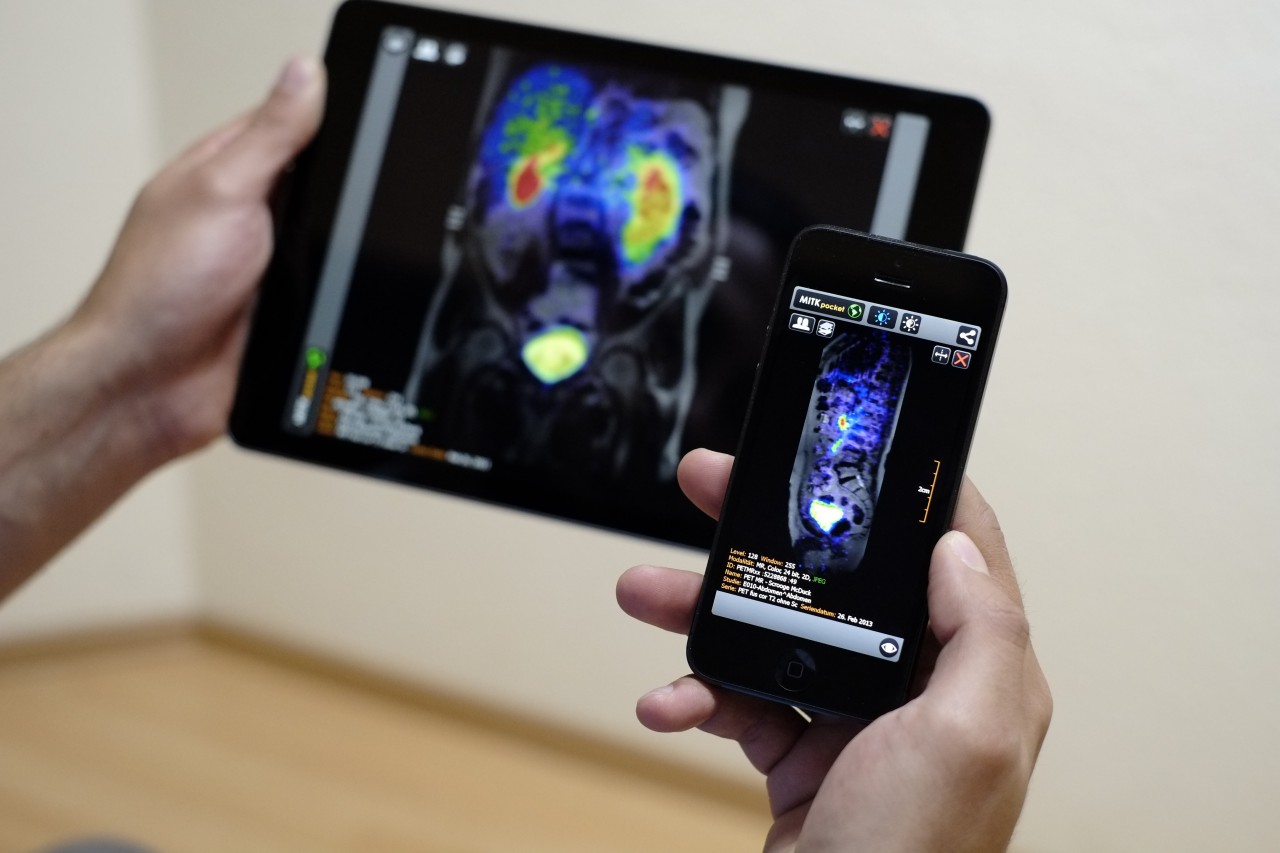 Waves
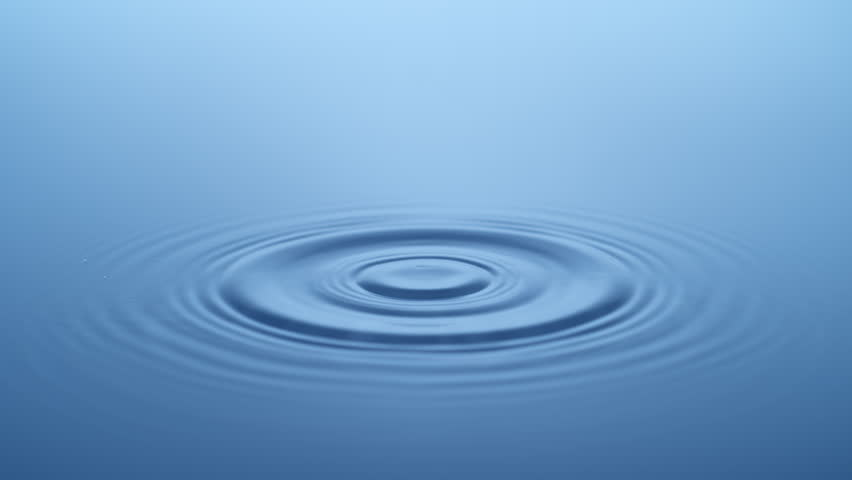 Waves: Transfer of energy, not mass
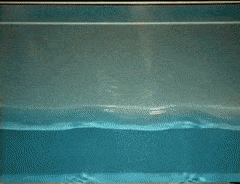 Sound
Visible light
Physical vibrations
WiFi signal
Infrared
Ripples in water
…
…
Mechanical Wave
Electromagnetic Wave
Sound
Visible light
Physical vibrations
WiFi signal
Infrared
Ripples in water
…
…
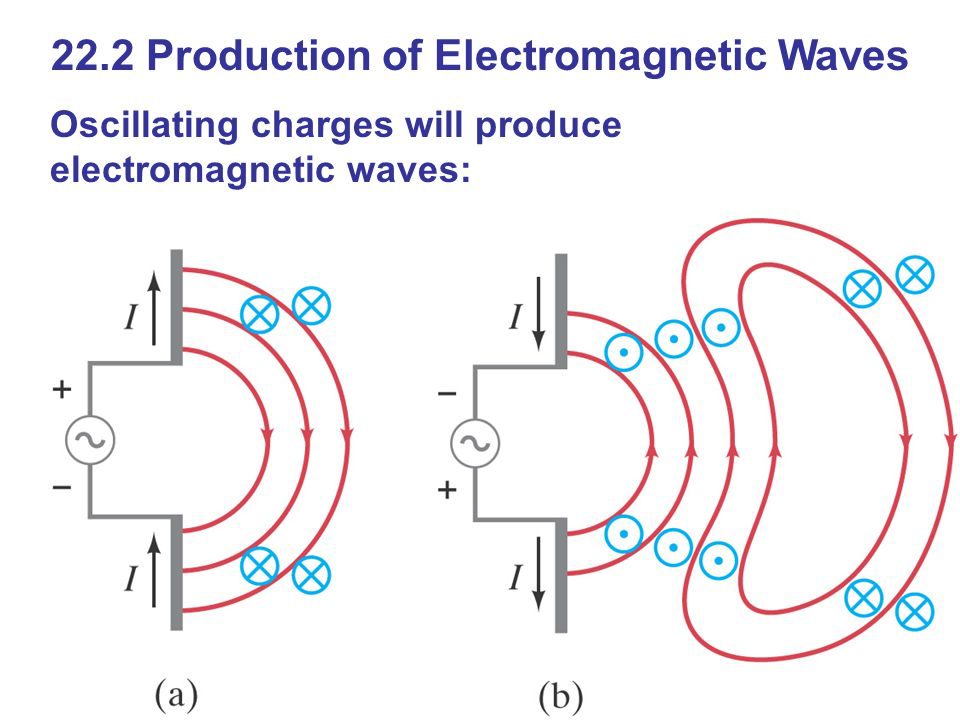 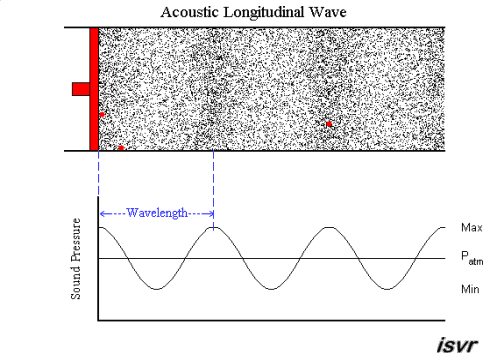 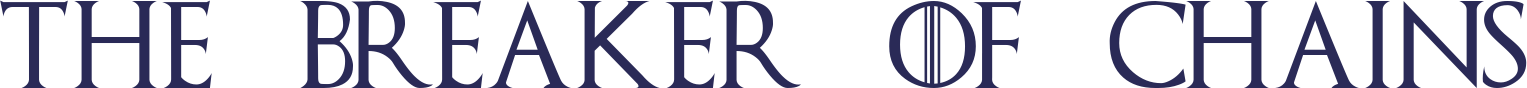 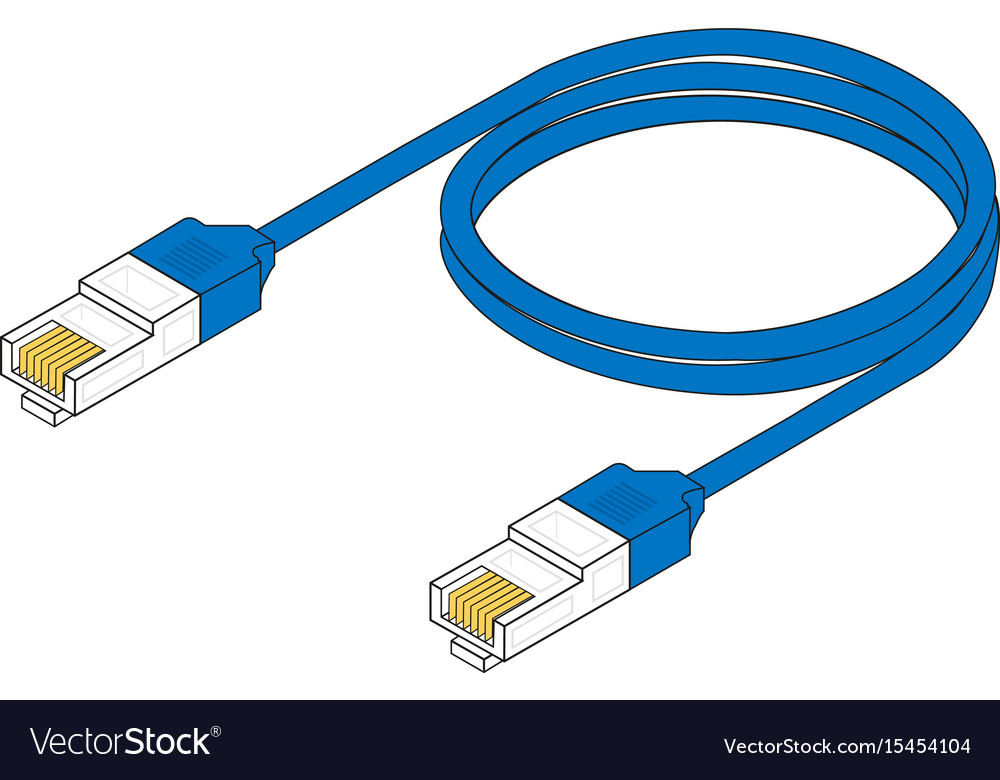 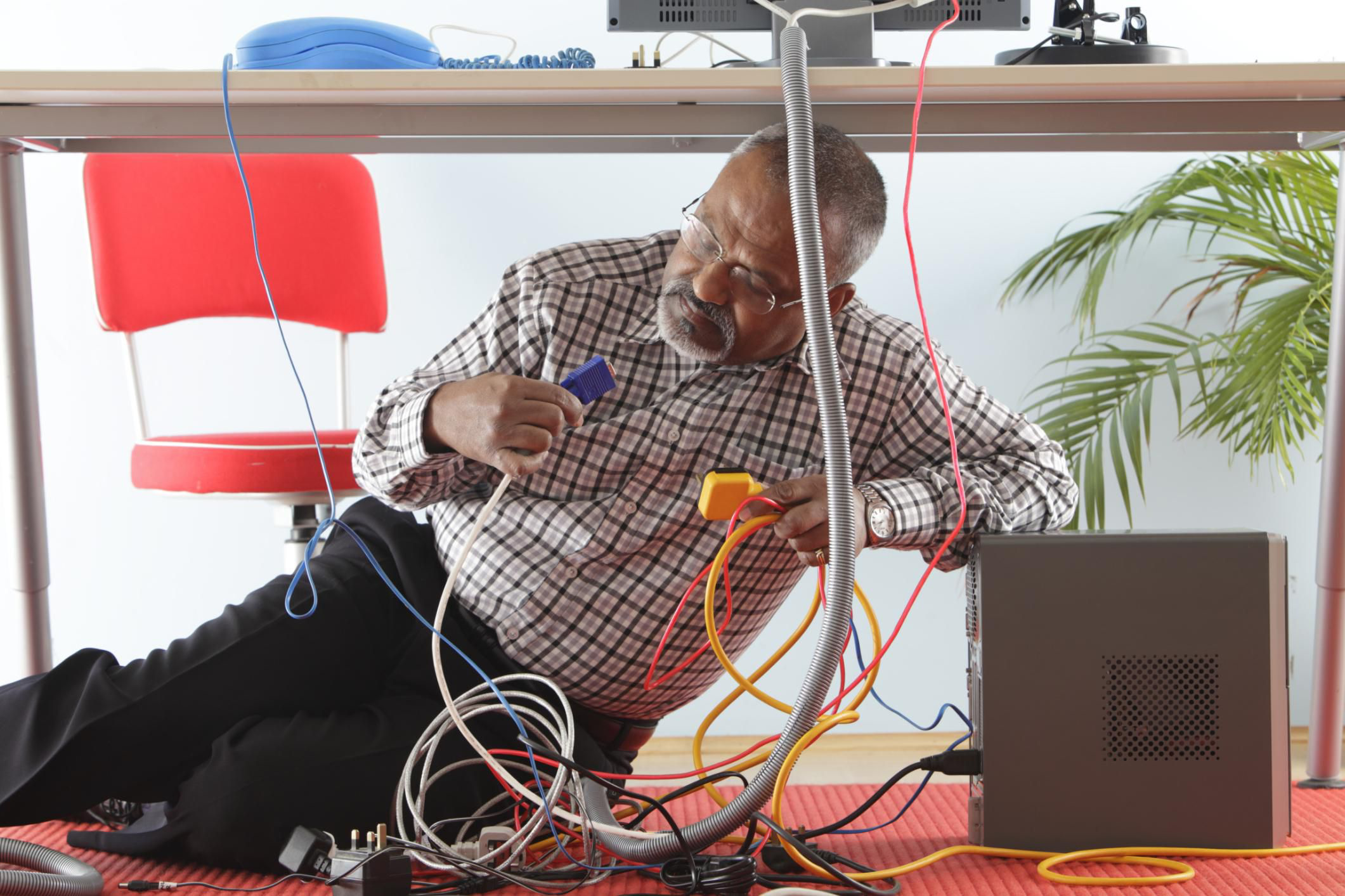 Waves made this possible
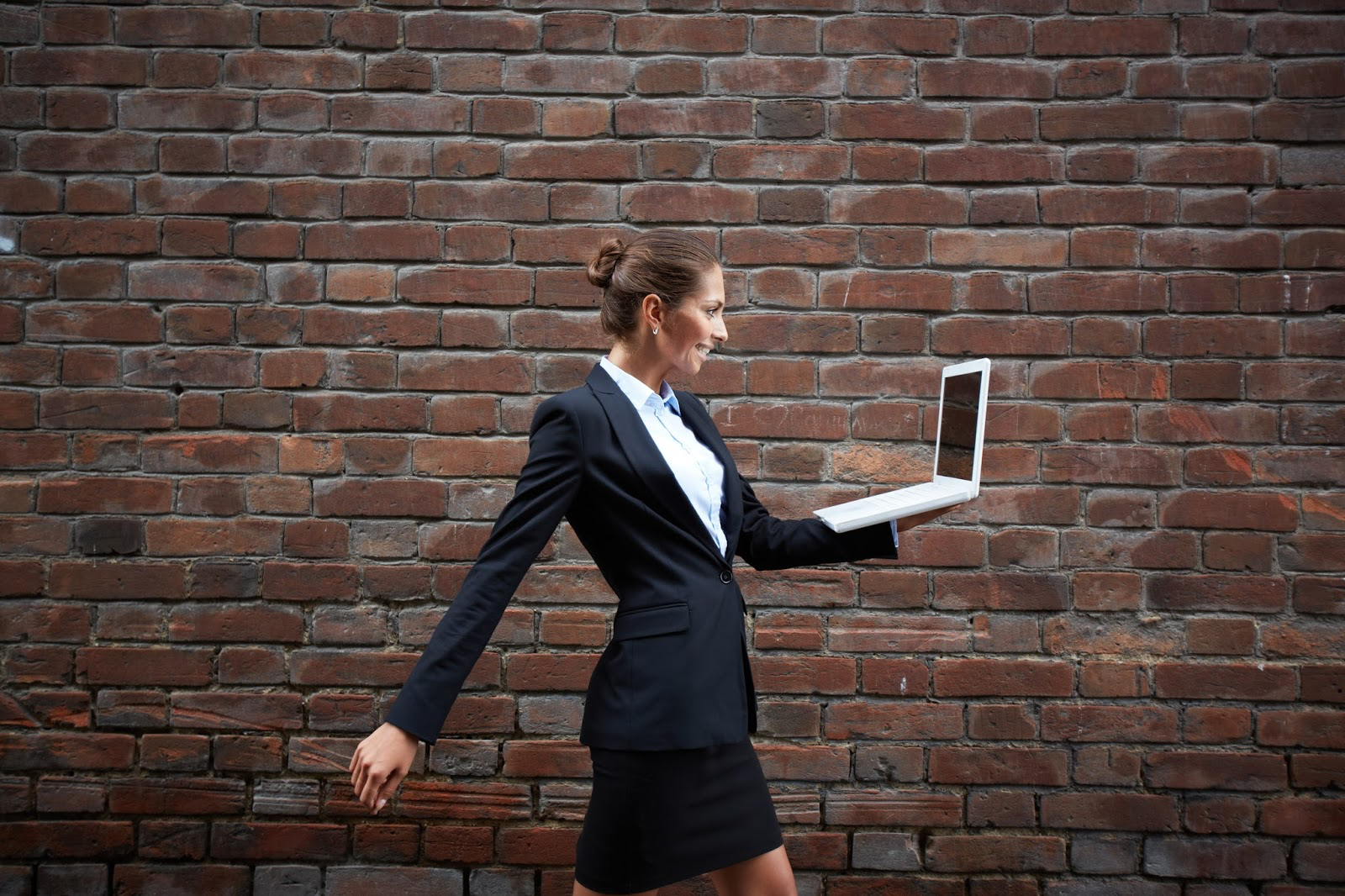 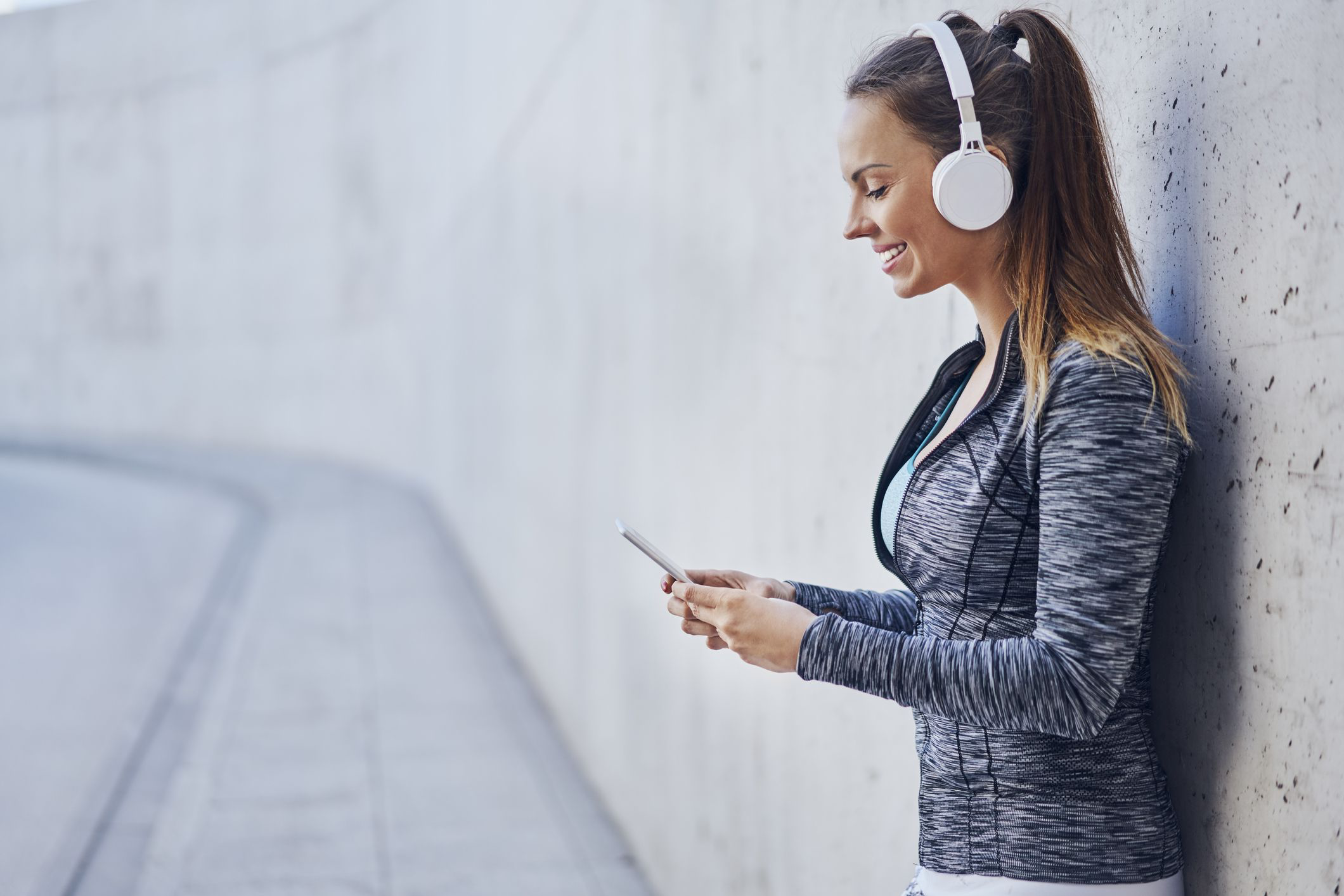 Waves made this possible
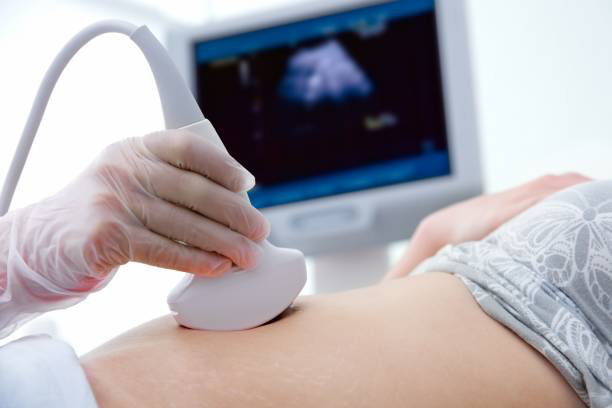 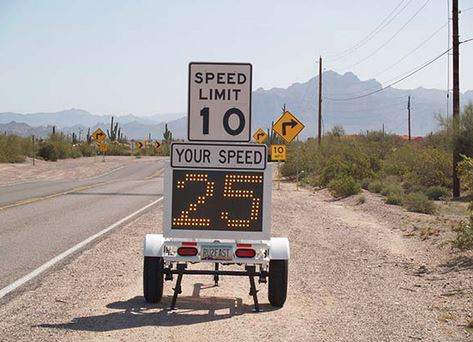 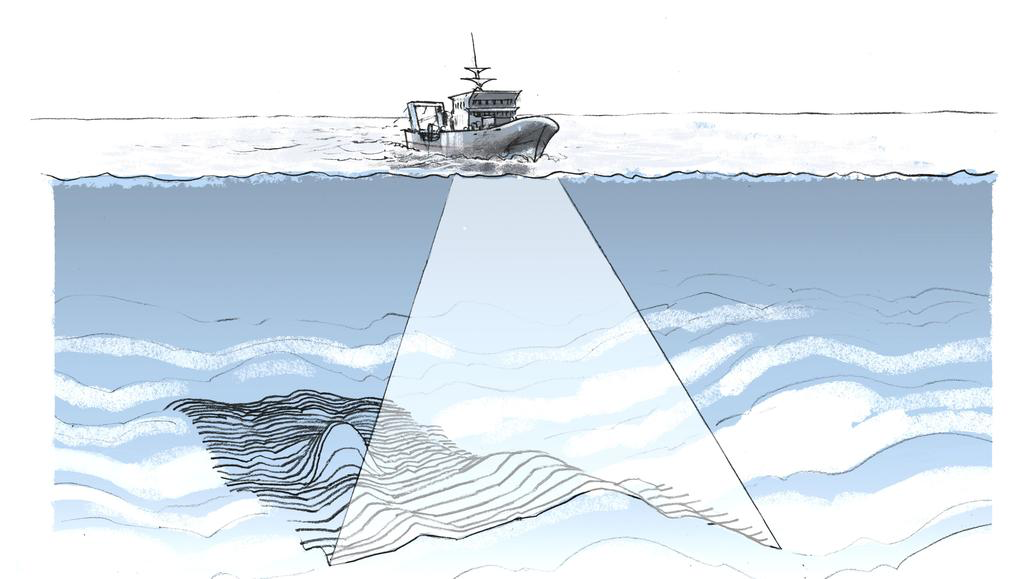 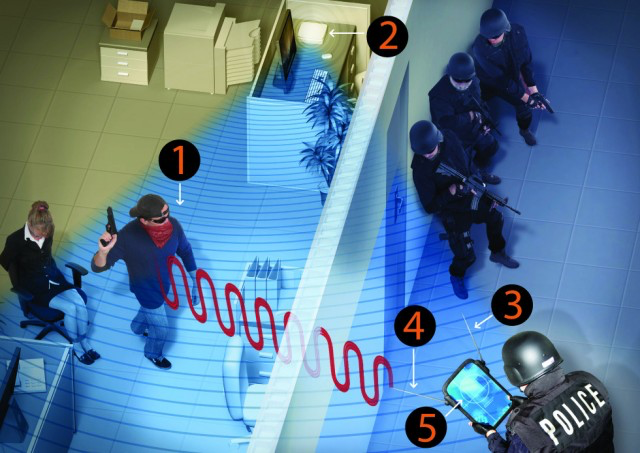 Waves made this possible
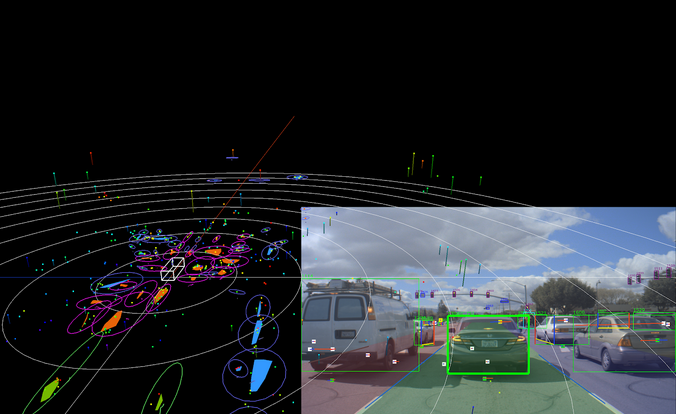 Waves properties:
frequency, amplitude, phase + speed
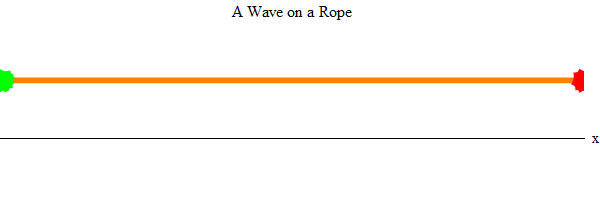 Waves made this possible
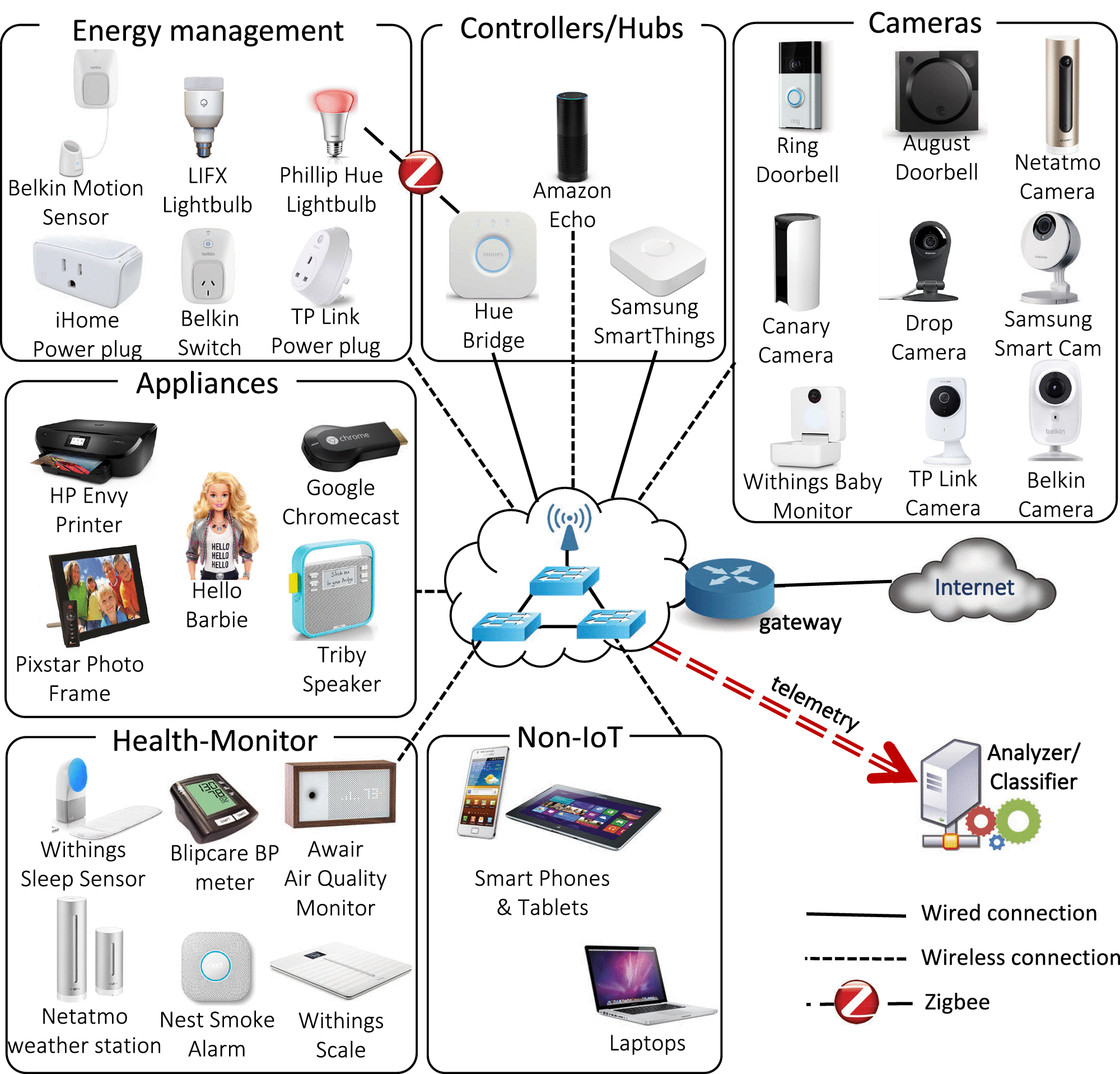 Waves made this possible
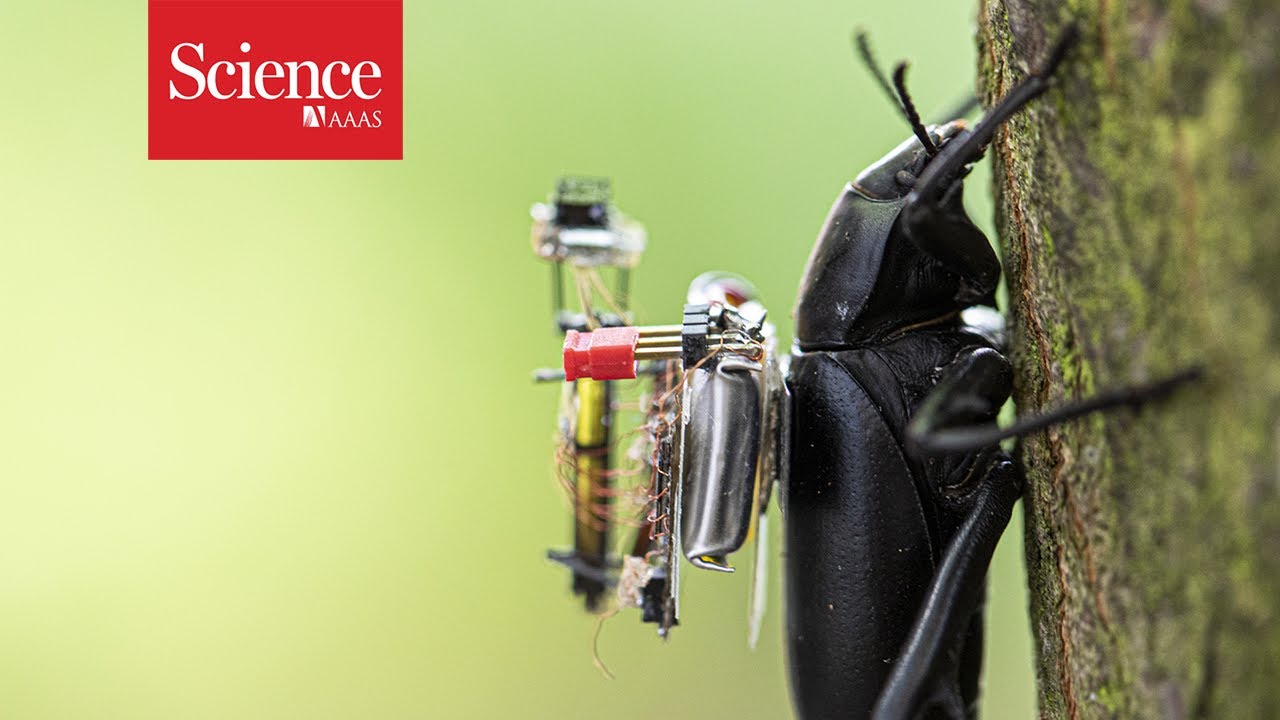 Waves in time and space
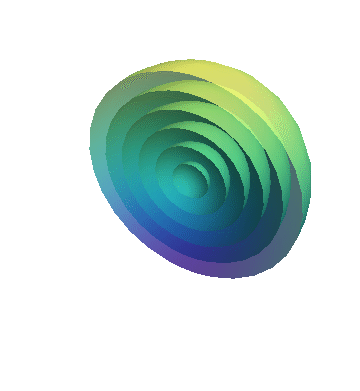 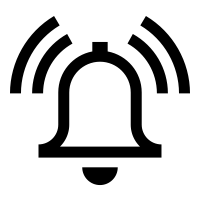 Waves in time and space
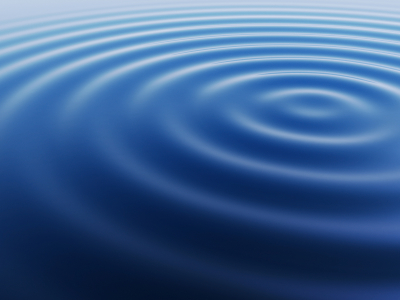 Temporal variation of the wave’s amplitude
Waves in time and space
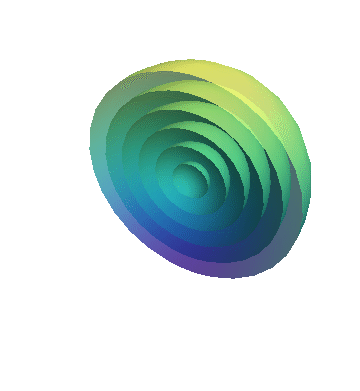 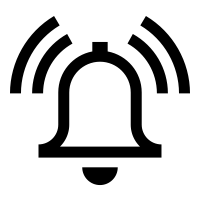 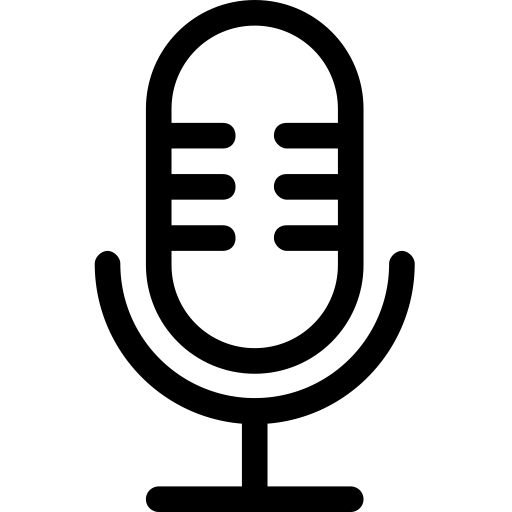 Waves in time and space
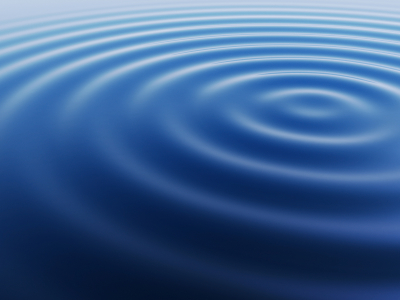 Waves in time and space
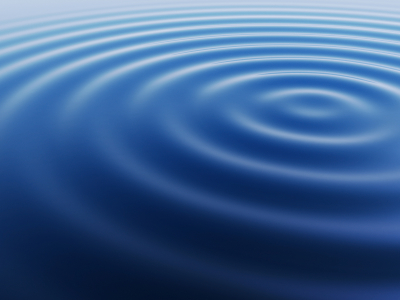 Waves in time and space
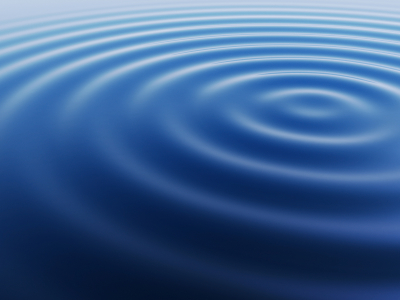 Waves in time and space
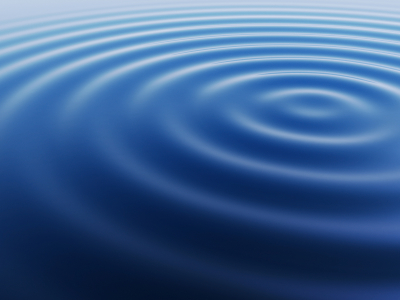 Waves in time and space
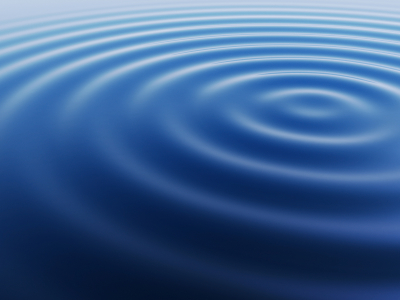 Reflection
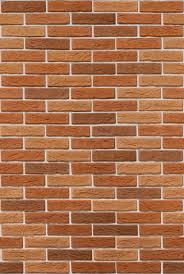 Absorption
+
Reflection
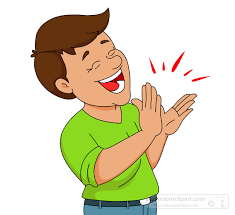 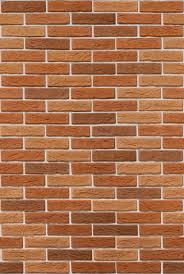 echo
Reflection
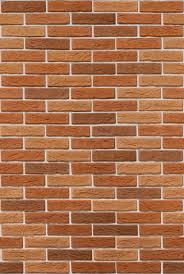 Time = t1
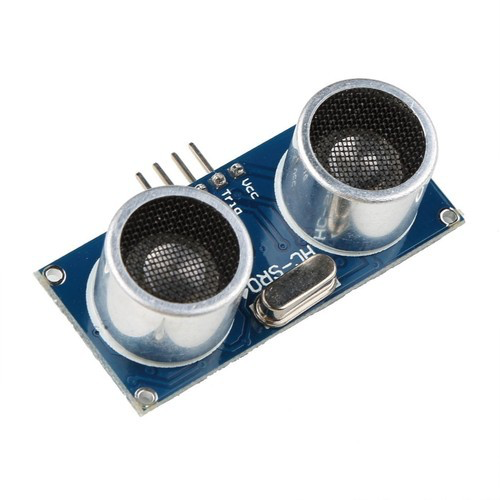 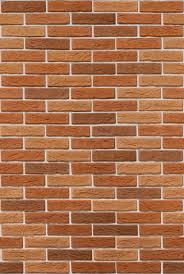 Reflection
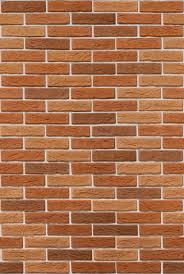 Time = t1
Absorption
+
Reflection
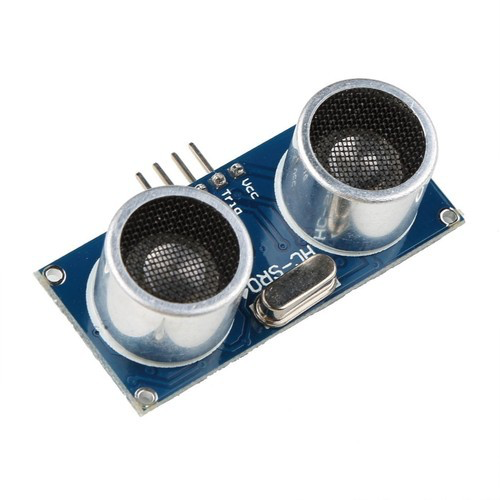 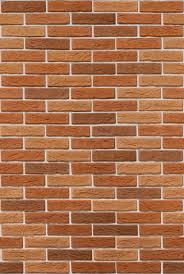 Reflection
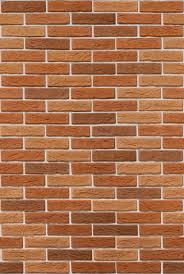 Time = t1
Absorption
+
Reflection
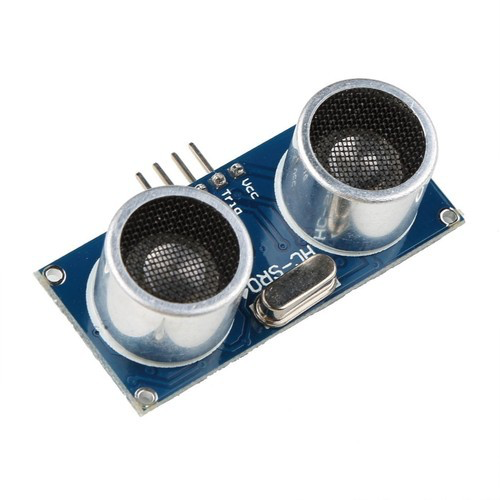 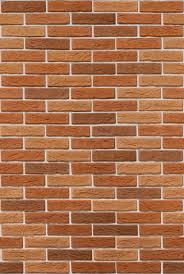 echo
t2
Reflection
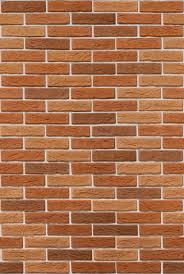 Time = t1
Absorption
+
Reflection
d
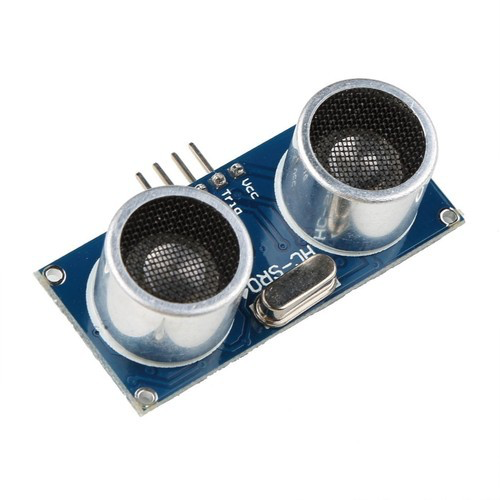 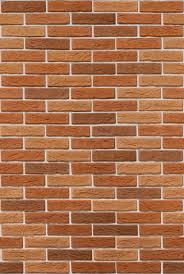 echo
t2
Sound travelled (2d) distance
The speed of the wave is known
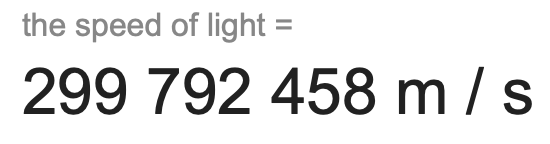 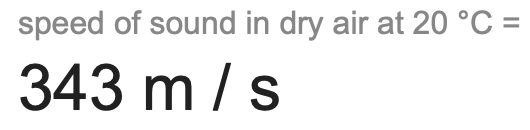 Reflection
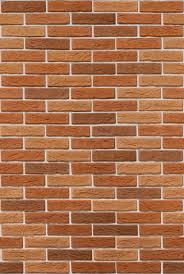 Time = t1
Absorption
+
Reflection
d
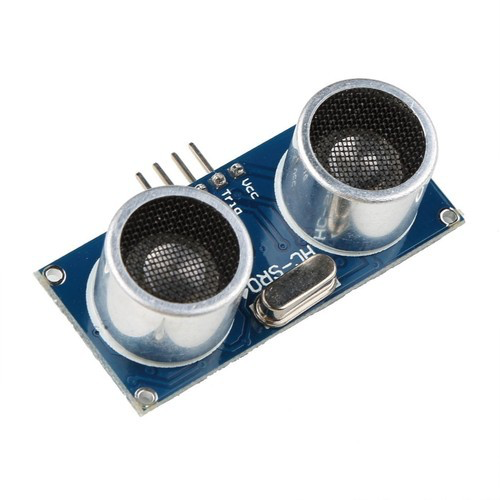 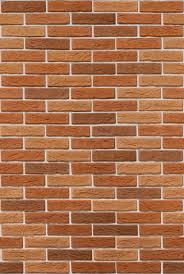 echo
t2
Sound travelled (2d) distance
C.(t2-t1) = 2d
Reflection
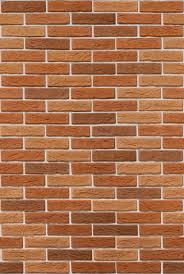 Time = t1
Absorption
+
Reflection
d
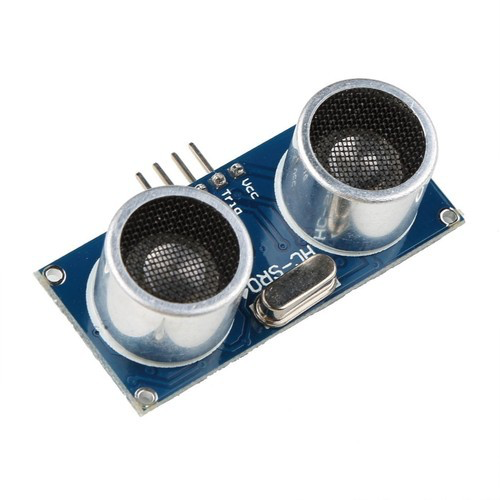 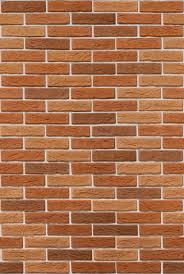 Echolocation
echo
t2
Sound travelled (2d) distance
C.(t2-t1) = 2d
Echolocation in nature
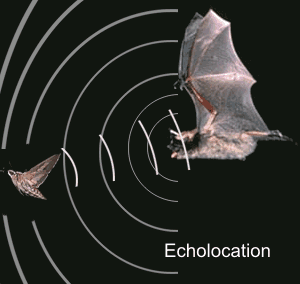 Bat
Distance from the speed information
Round-trip Time of Flight (RToF)
Signal source
+ observer
Reflector
Distance from the speed information
Dist. = (speed) X (time of travel)
Time of Arrival (ToA)
observer
Signal source
Round-trip Time of Flight (RToF)
Signal source
+ observer
Reflector
Distance from the speed information
Dist. = (speed) X (time of travel)
Time of Arrival (ToA)
observer
Signal source
Signal source
Time Difference of Arrival (TDoA)
observer2
observer 1
Round-trip Time of Flight (RToF)
Signal source
+ observer
Reflector
Distance from the speed information
Dist. = (speed) X (time of travel)
Time of Arrival (ToA)
observer
Signal source
How to detect the signal at the receiver/observer?
Signal source
Time Difference of Arrival (TDoA)
observer2
observer 1
Round-trip Time of Flight (RToF)
Signal source
+ observer
Reflector
Signal detection
Amplitude
Time/Sample
Transmitter signal
Signal detection
Amplitude
Amplitude
Time/Sample
Time/Sample
Transmitter signal
Receiver signal
Signal detection
Amplitude
Amplitude
Time/Sample
Time/Sample
Transmitter signal
Receiver signal
Energy based signal detector
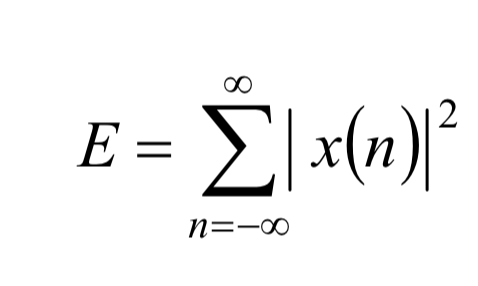 Energy of a discrete signal x(n),
Signal to Noise ratio (SNR)
Noise
Amplitude
Amplitude
Time/Sample
Time/Sample
Transmitter signal
Receiver signal
Signal to Noise ratio (SNR)
Noise
Amplitude
Amplitude
Time/Sample
Time/Sample
Transmitter signal
Receiver signal
Detection accuracy will depend on the
Signal’s strength compared to Noise’s strength.
Signal to Noise ratio (SNR)
Amplitude
Amplitude
Time/Sample
Time/Sample
Transmitter signal
Receiver signal
Signal-to-Noise Ratio (SNR)
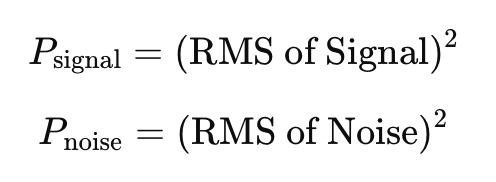 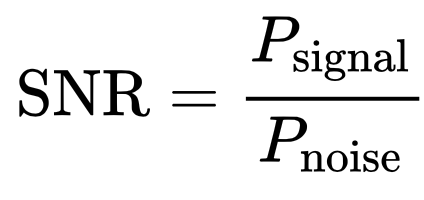 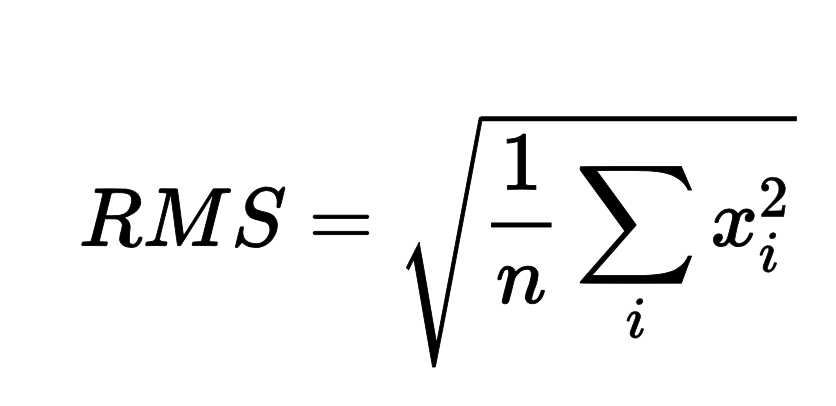 Signal to Noise ratio (SNR)
Amplitude
Amplitude
Time/Sample
Time/Sample
Transmitter signal
Receiver signal
Signal-to-Noise Ratio (SNR)
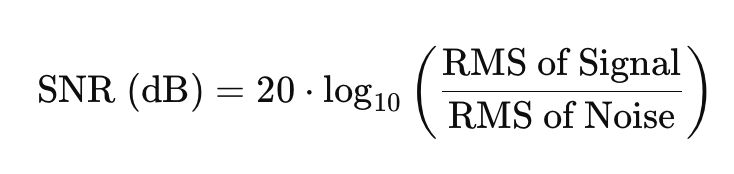 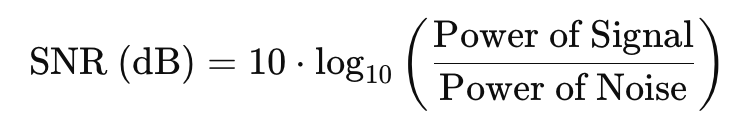 Signal detection
Amplitude
Amplitude
Time/Sample
Time/Sample
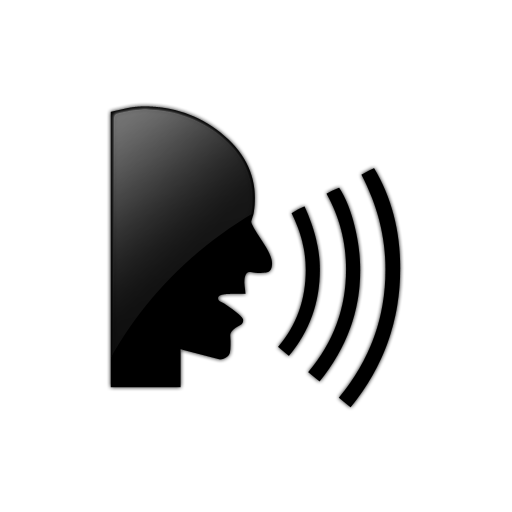 Transmitter signal
Receiver signal
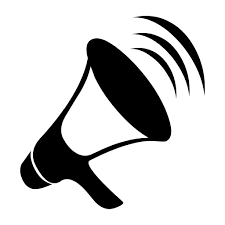 Signal detection
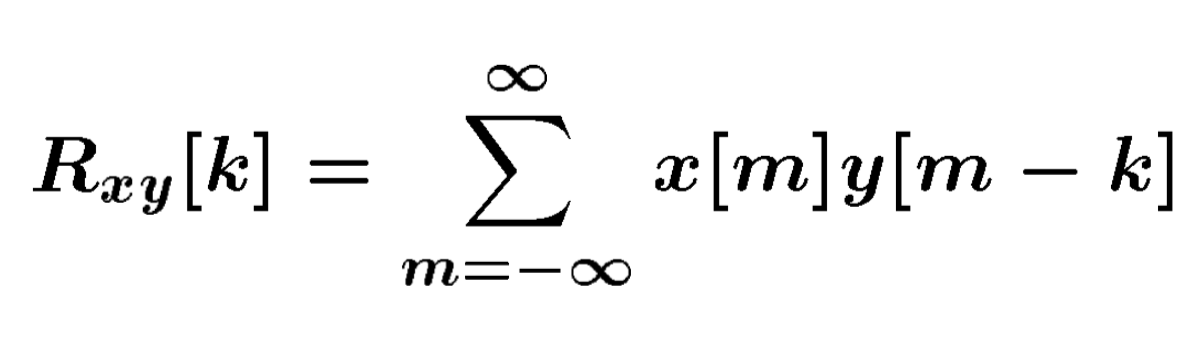 Received signal
Signal matching
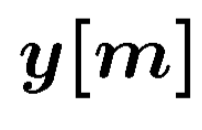 Transmit signal template
Signal detection
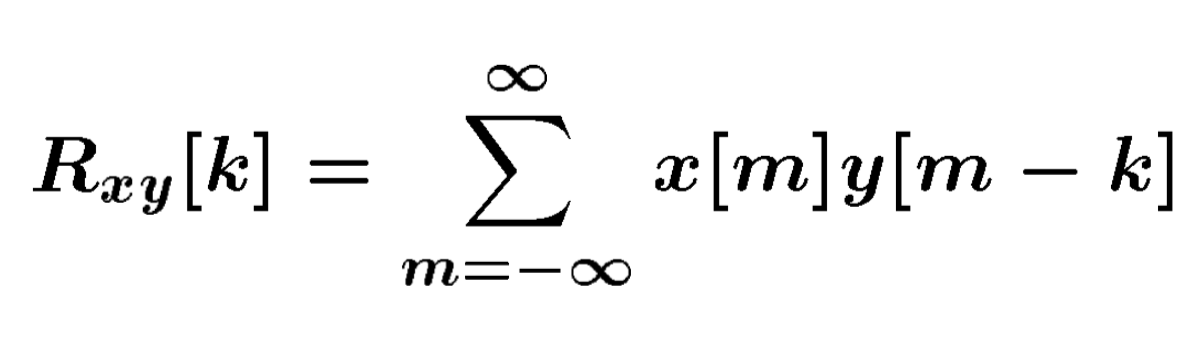 Received signal
Signal matching
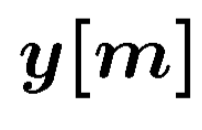 Transmit signal template
Correlation
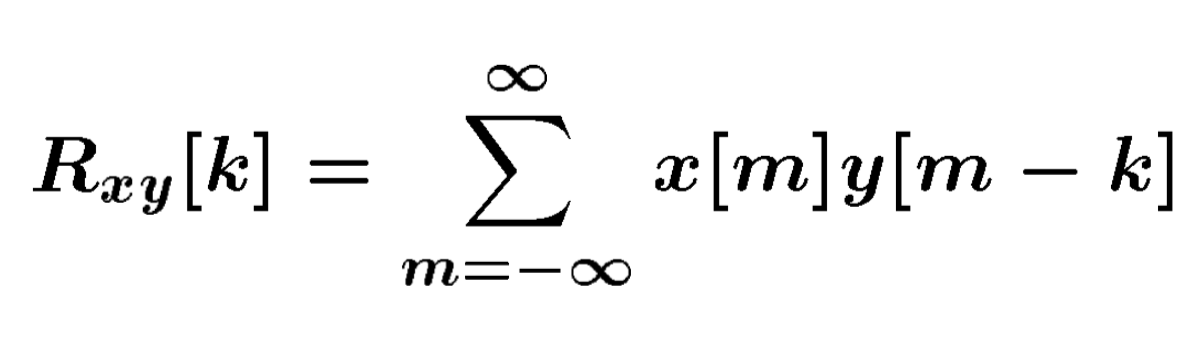 Signal detection
Correlation
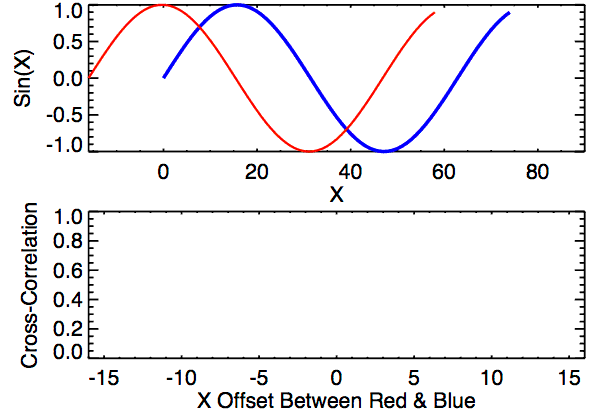 Correlation for signal detection.
Matched filtering

Connection with this with traditional radar.

Popular methods for radars for automotive applications
Signal Detection and Ranging: RADAR & SONAR

Automotive Radar
Sensing Signal in Time & Space
Equation of waves in time and space
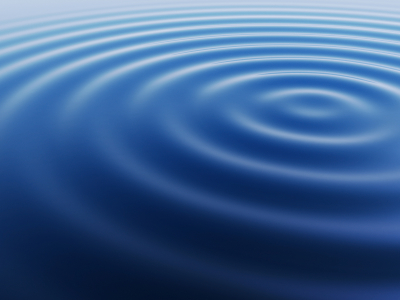 Equation of waves in time and space
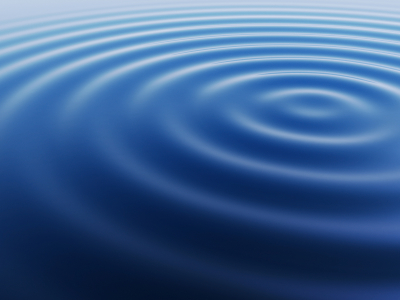 Equation of waves in time and space
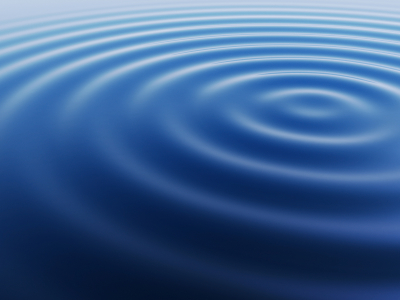 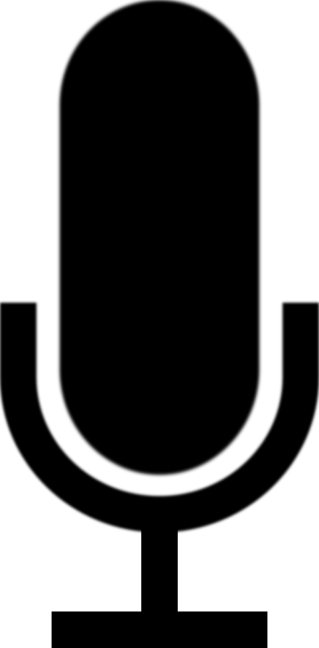 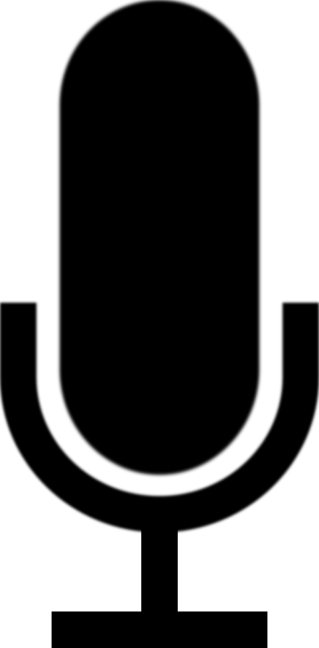 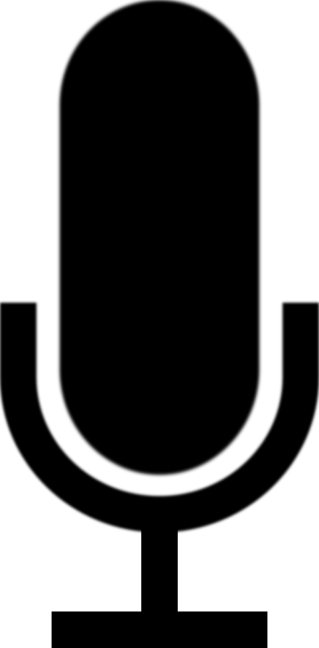 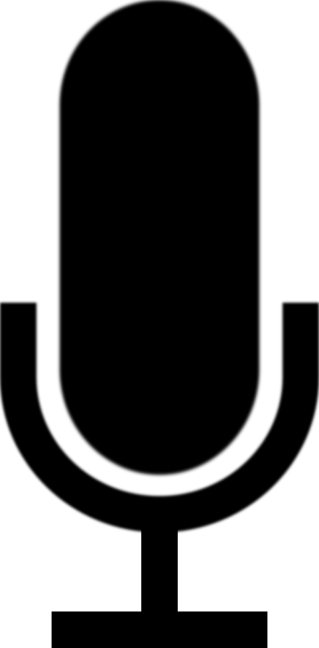 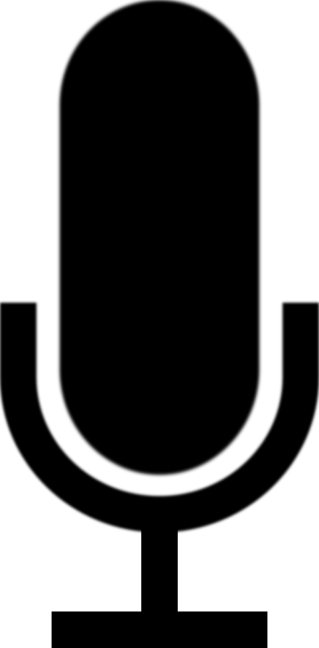 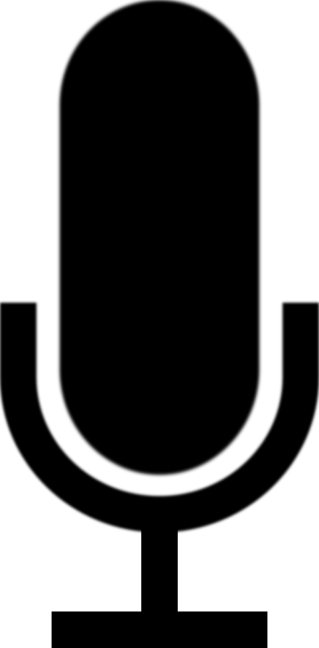 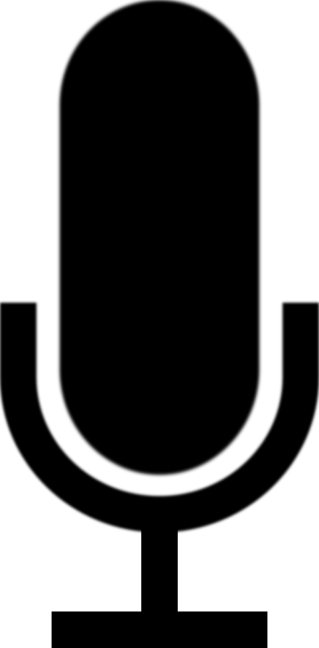 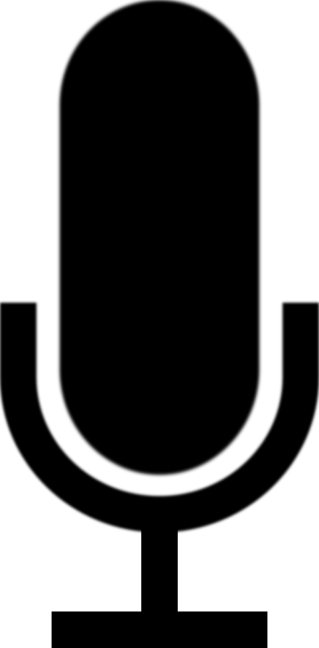 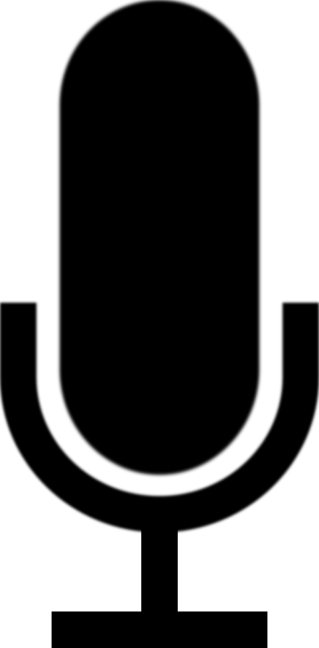 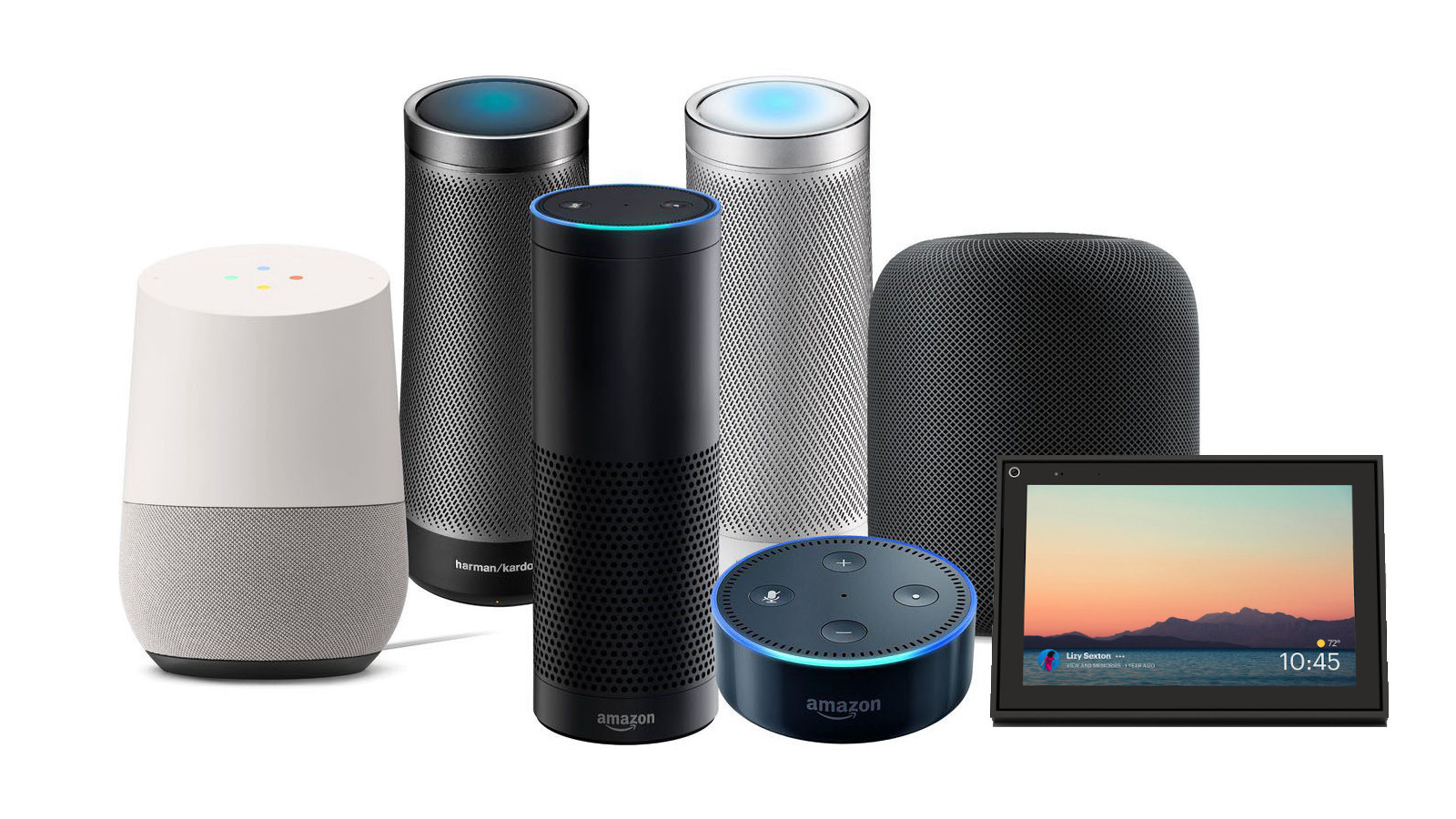 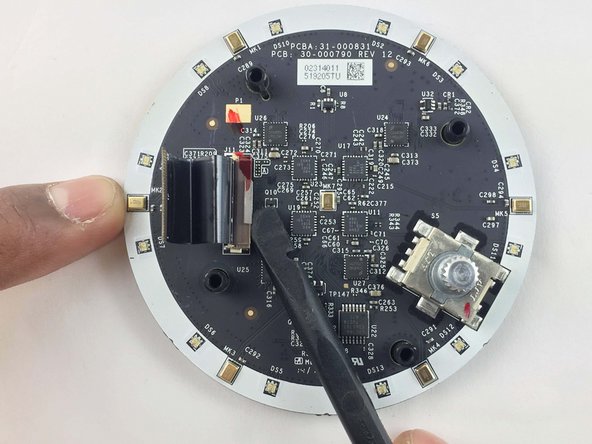 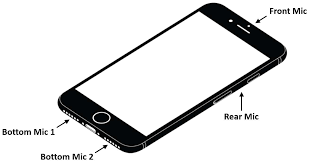 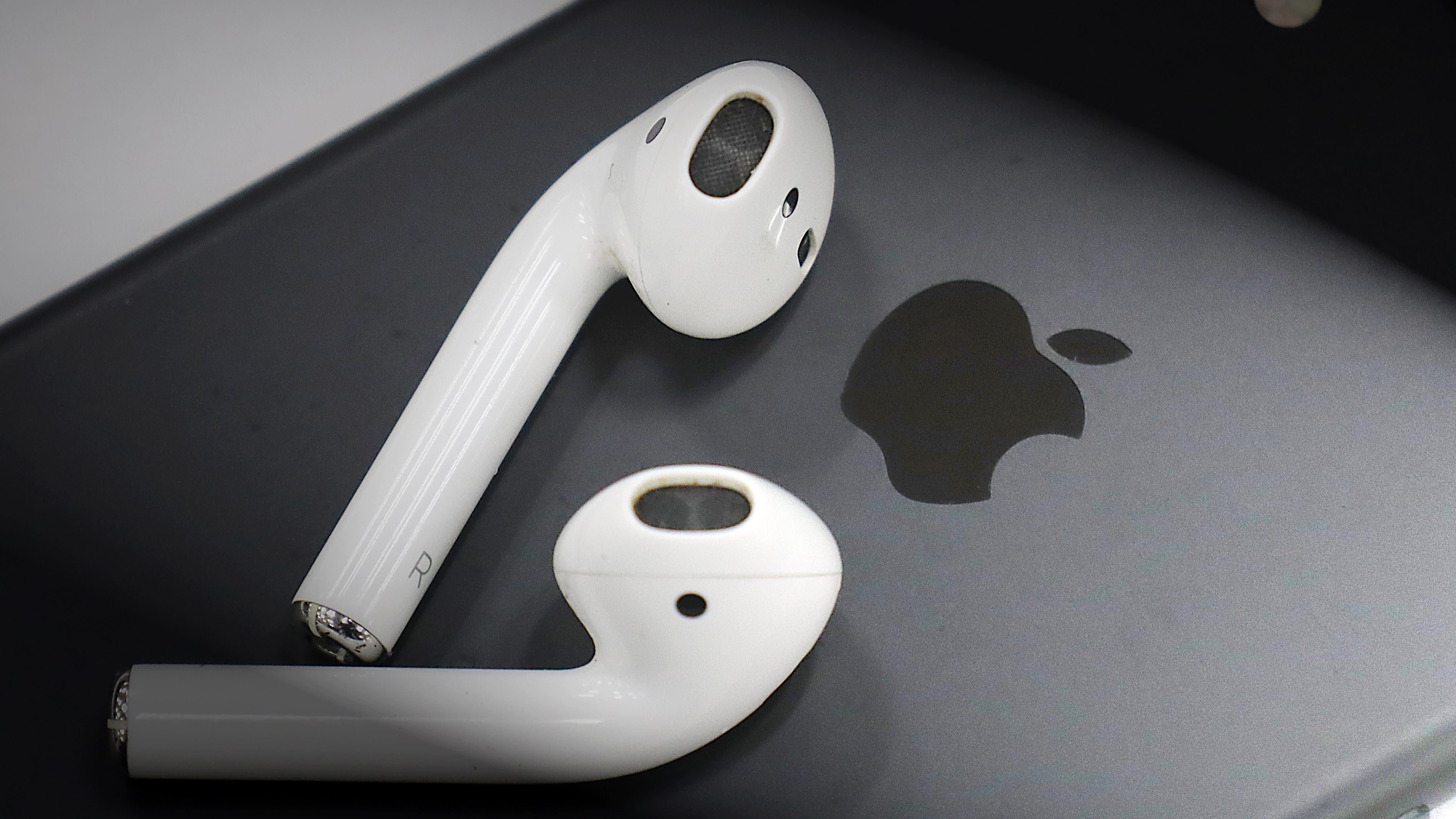 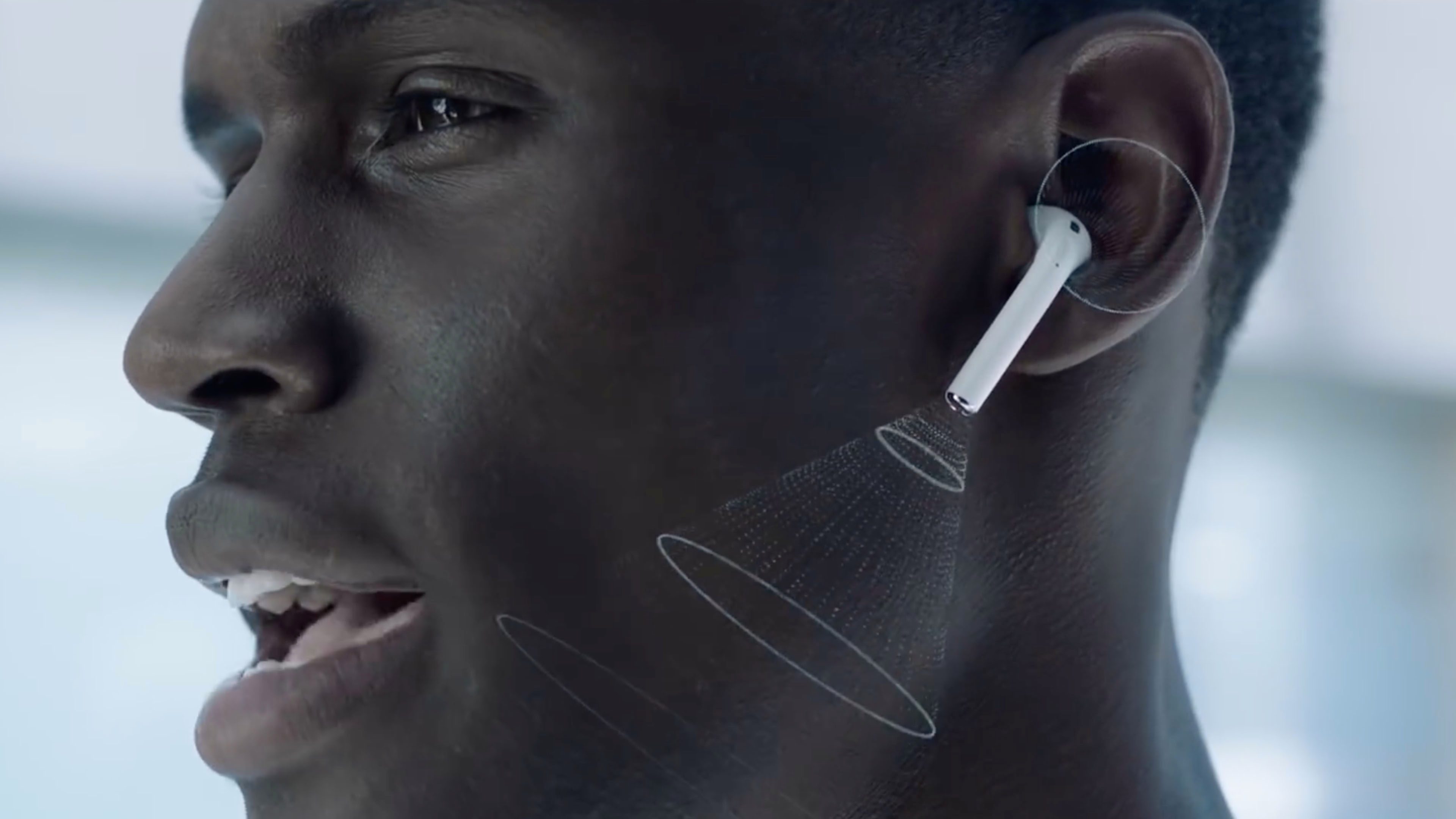 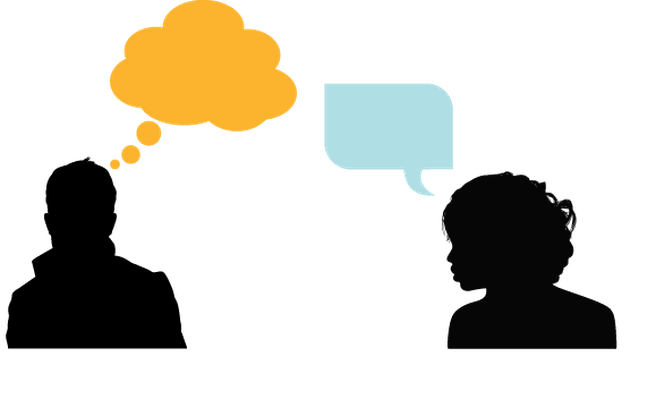 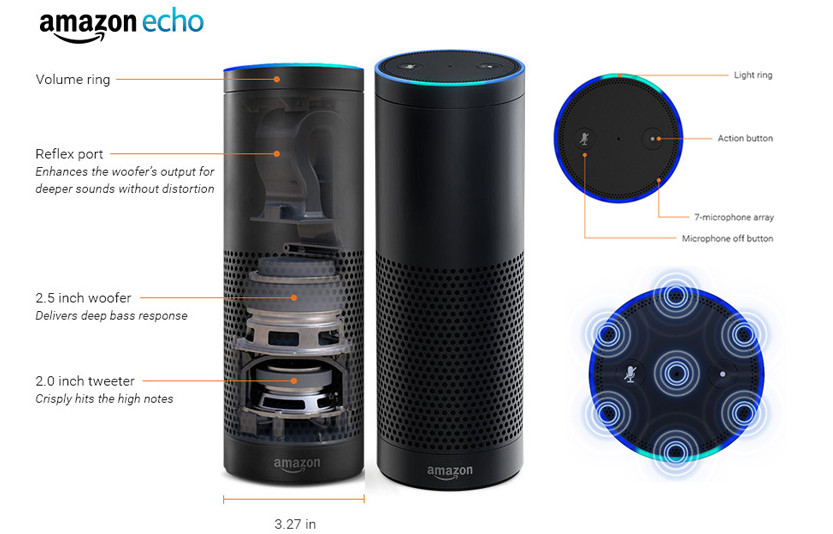 Alexa!
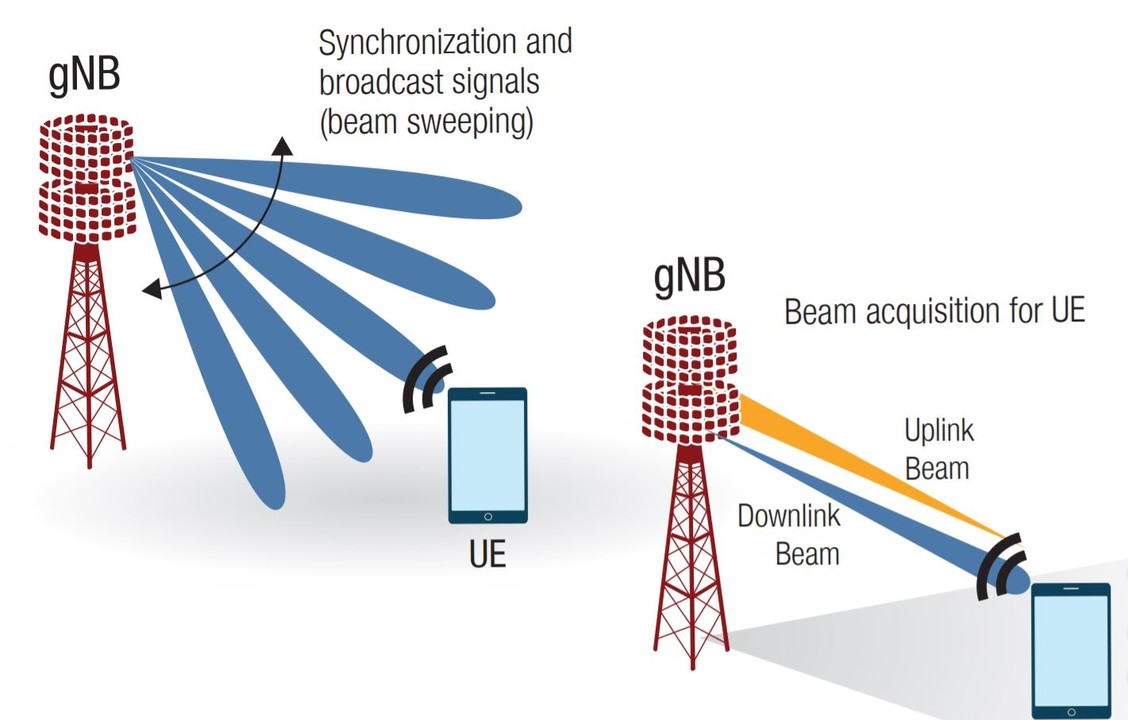 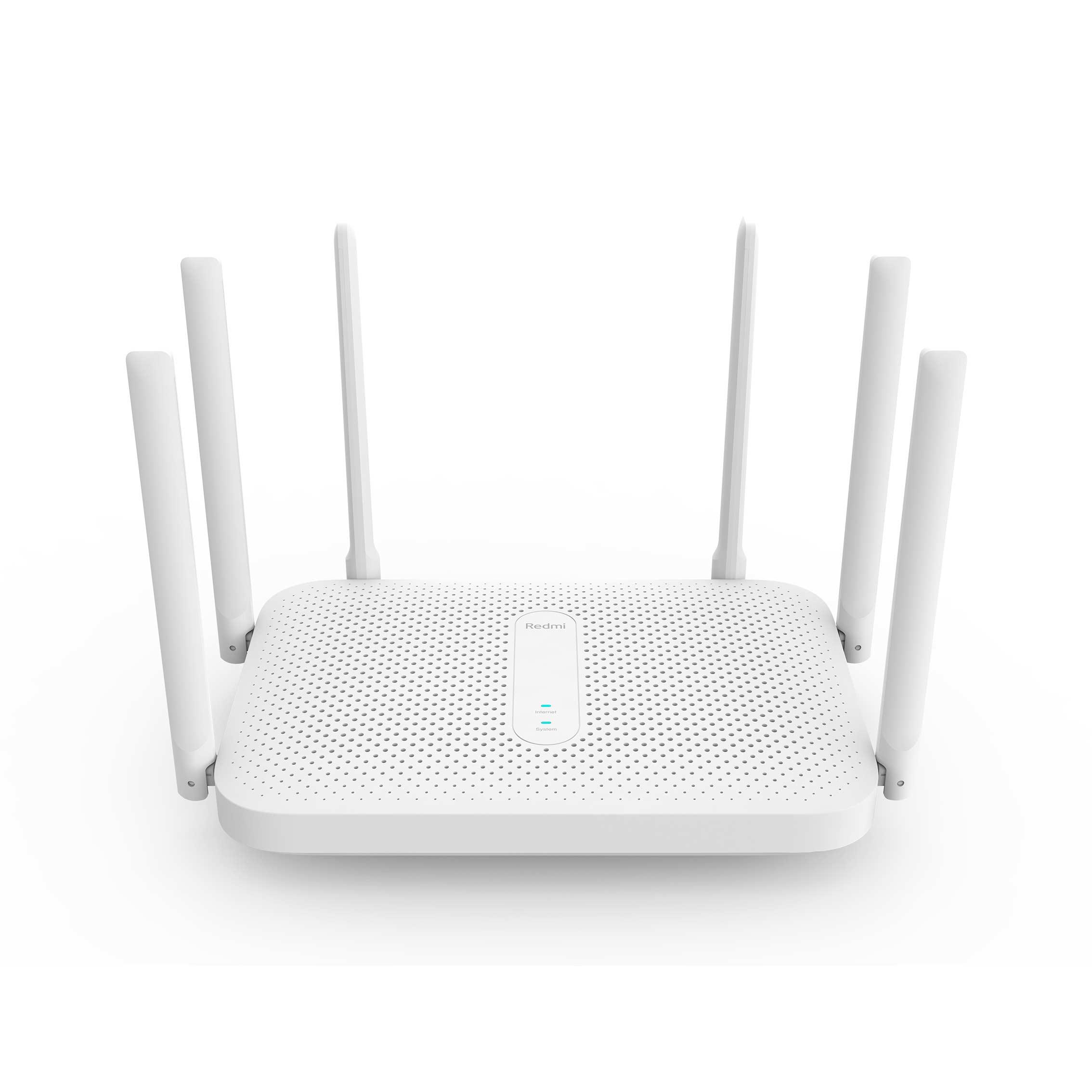 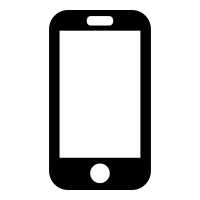 Equation of waves in time and space
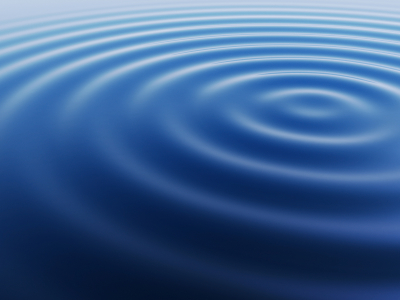 Equation of waves in time and space
Equation of waves in time and space
Amplitude here
is a delayed version of
the amplitude here.
Equation of waves in time and space
Amplitude here
is a delayed version of
the amplitude here.
Equation of waves in time and space
Amplitude here
The delay depends
on the distance.
is a delayed version of
the amplitude here.
Equation of waves in time and space
Amplitude here
The delay depends
on the distance.
is a delayed version of
the amplitude here.
Equation of waves in time and space
Amplitude here
The delay depends
on the distance.
is a delayed version of
the amplitude here.
Why is this negative?
Equation of waves in time and space
Equation of waves in time and space
Equation of waves in time and space
Equation of waves in time and space
Equation of waves in time and space
Equation of waves in time and space
Equation of waves in time and space
Equation of waves in time and space
Equation of waves in time and space
Time and space
Cycles per sec = frequency = f Hz
Distance per cycle = wavelength = λ meters
Distance per second = speed = C meters/sec
C = f . λ
Speed of sound in air: 343 m/s
Speed of sound in water: 1493 m/s
Speed of sound in iron: 5130 m/s
Speed of electromagnetic waves: 3*108 m/s
(~ a million times faster than sound)
Time and space
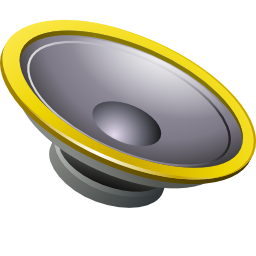 Time and space
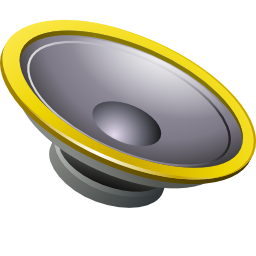 Time and space
Distance = d meter
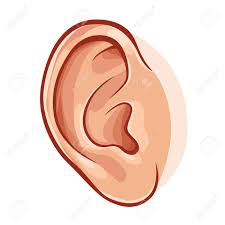 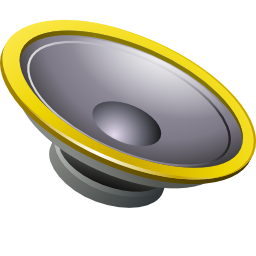 Time and space
Distance = d meter
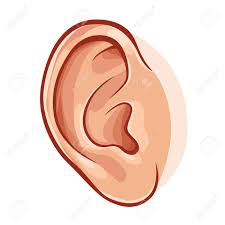 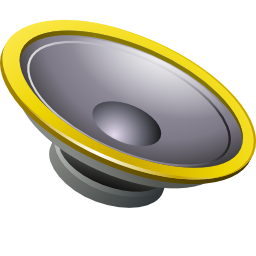 Time and space
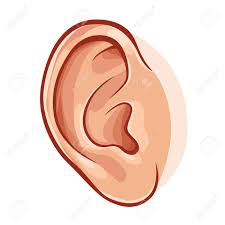 d meter
Distance = d meter
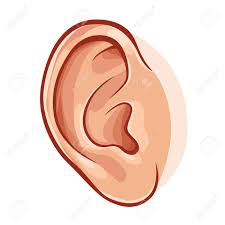 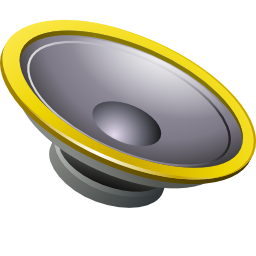 Time and space
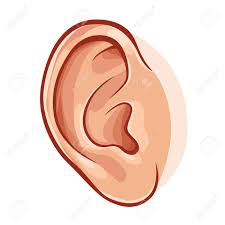 d meter
Distance = d meter
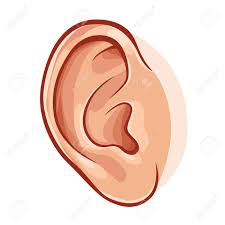 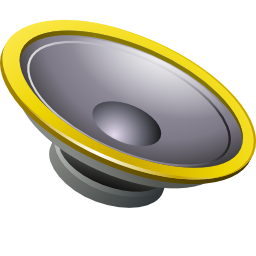 Time and space
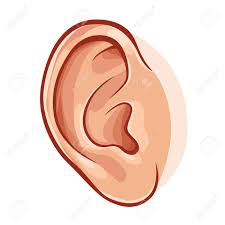 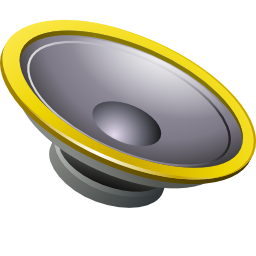 Time and space
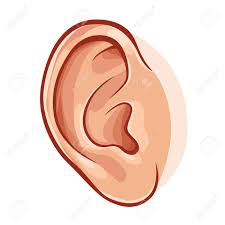 X meters
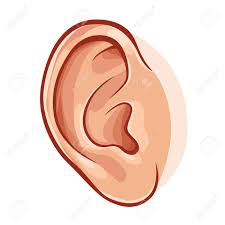 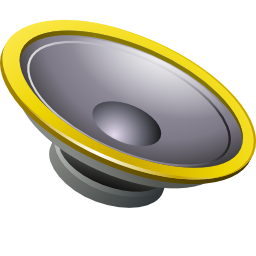 Time and space
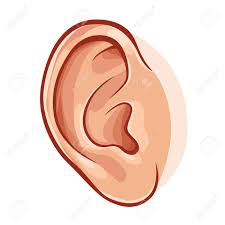 X meters
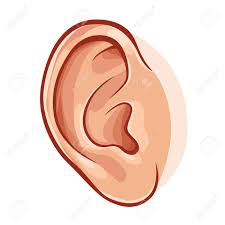 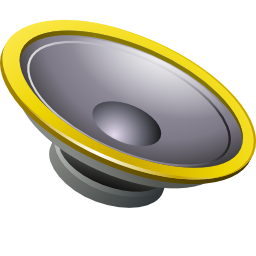 Time and space
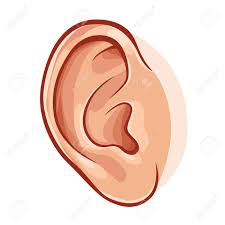 X meters
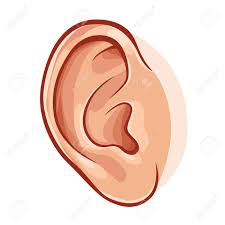 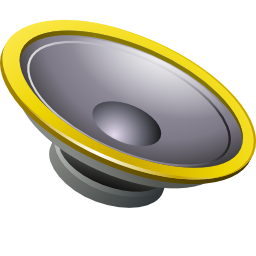 Time and space
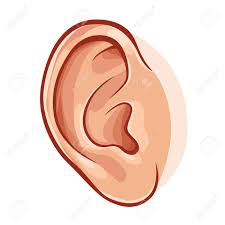 X meters
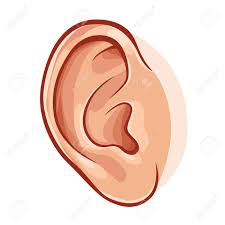 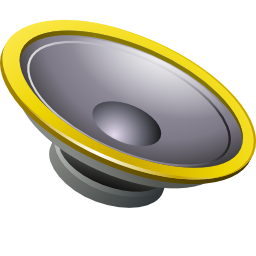 Time and space
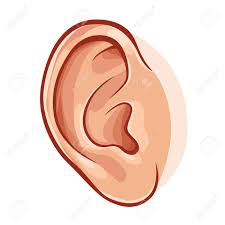 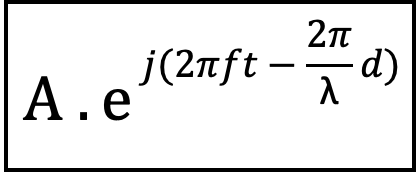 X meters
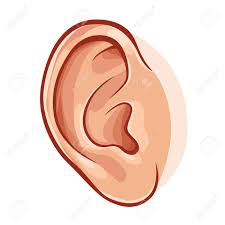 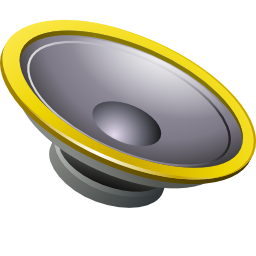 Did you notice a small error?
Time and space
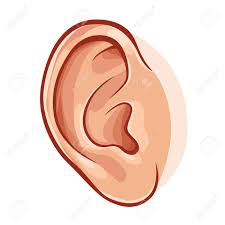 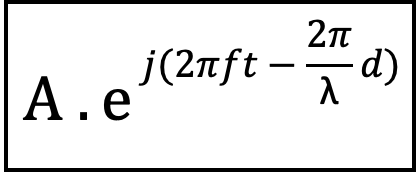 X meters
X
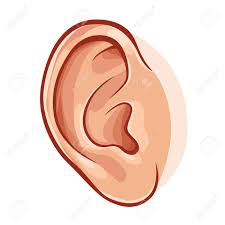 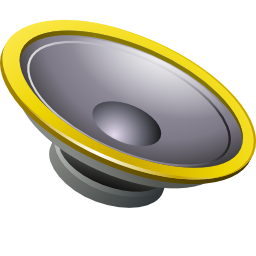 Time and space
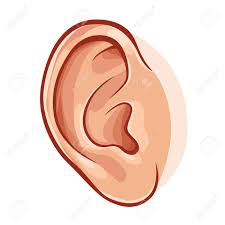 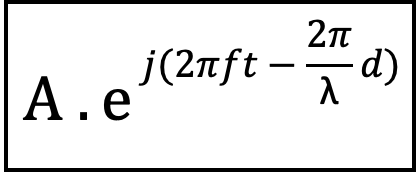 X meters
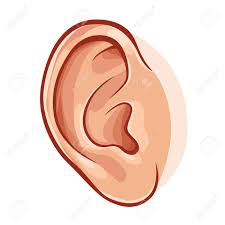 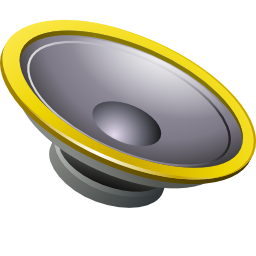 Far-field approximation, Planar wave